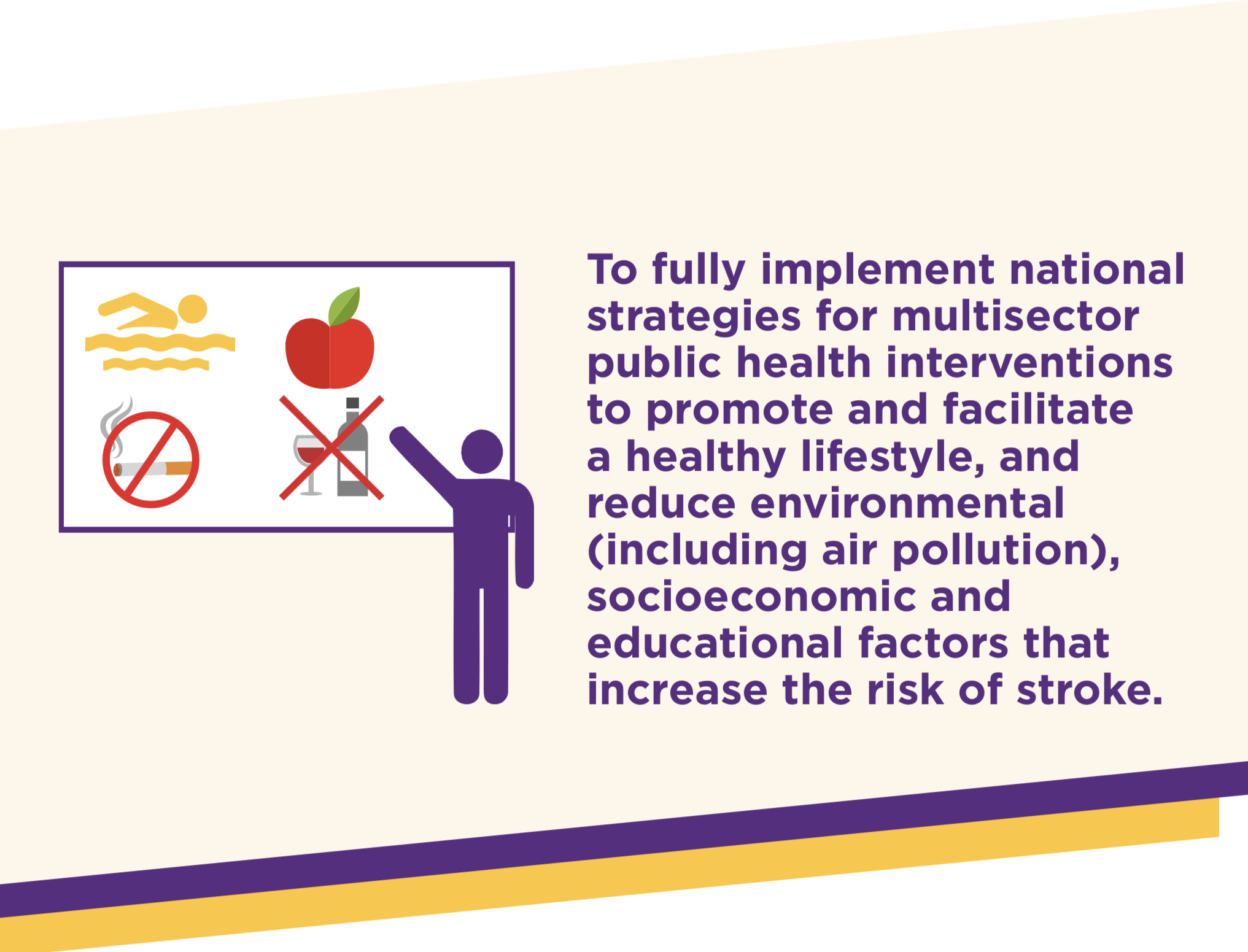 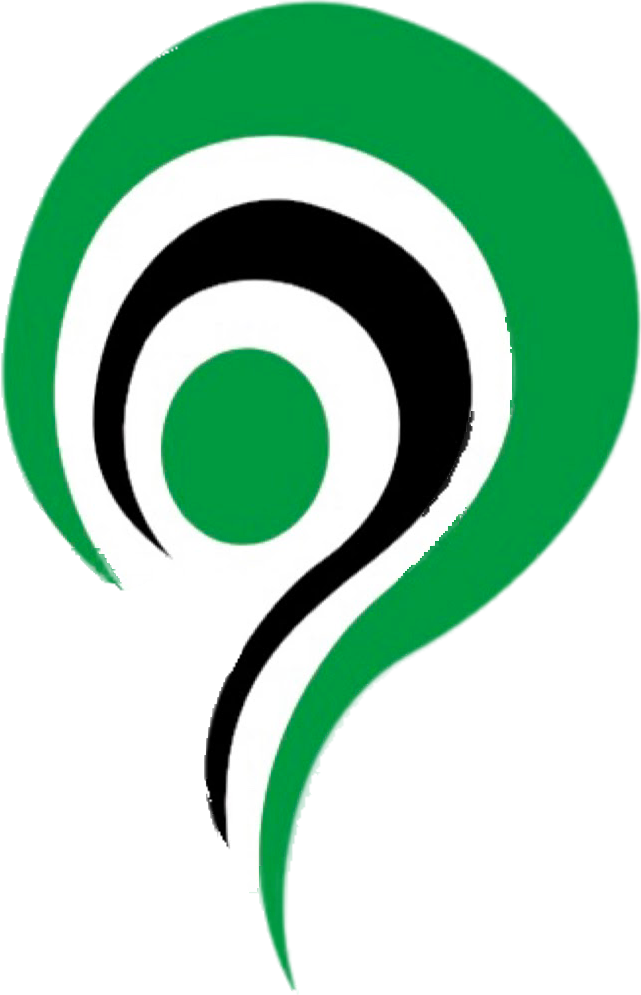 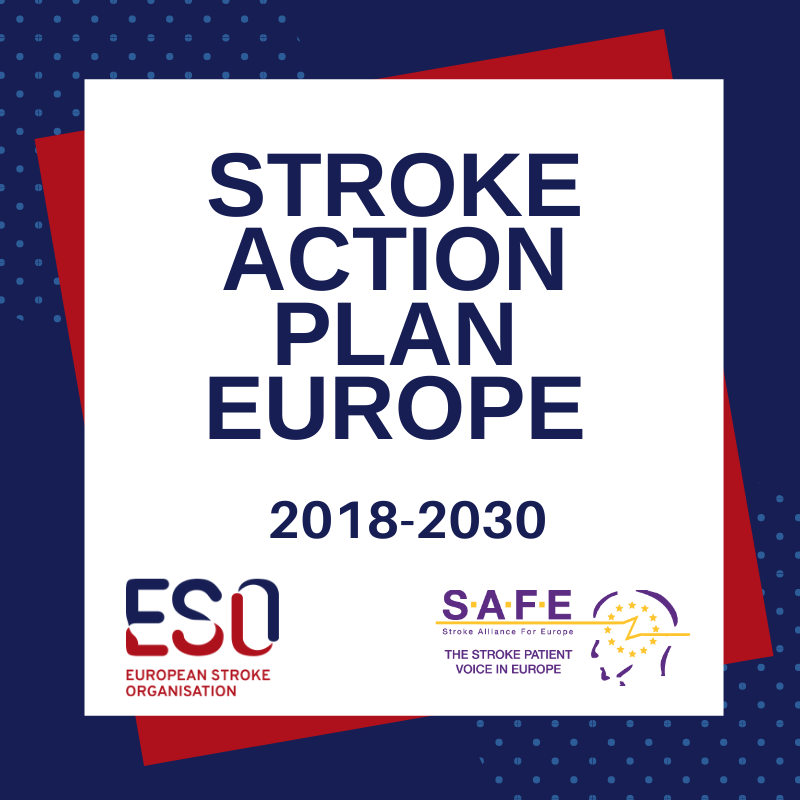 BOÐUÐ
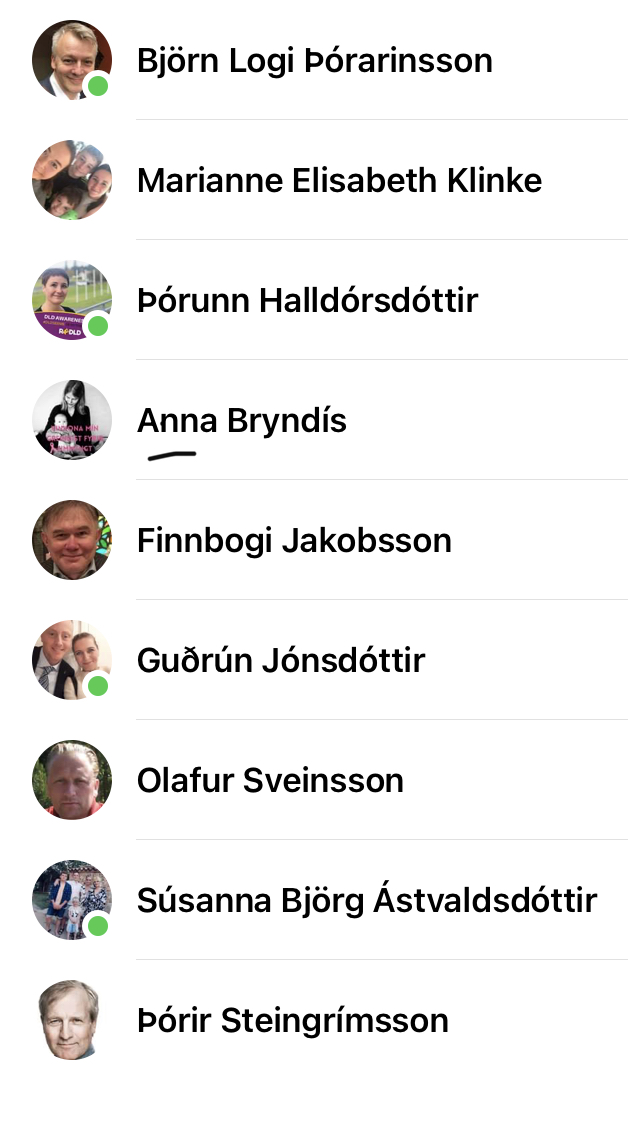 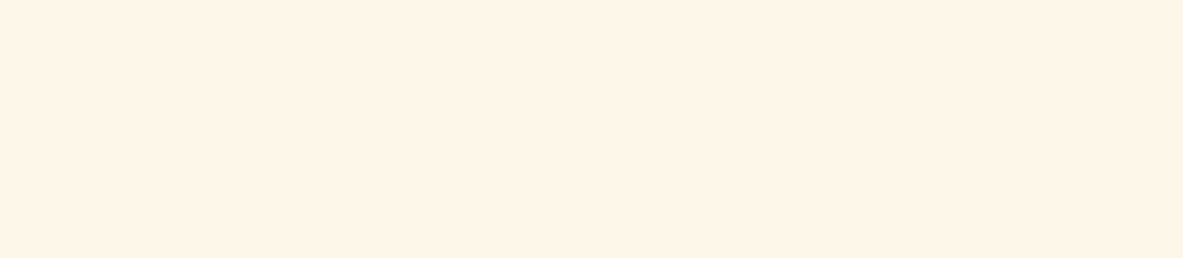 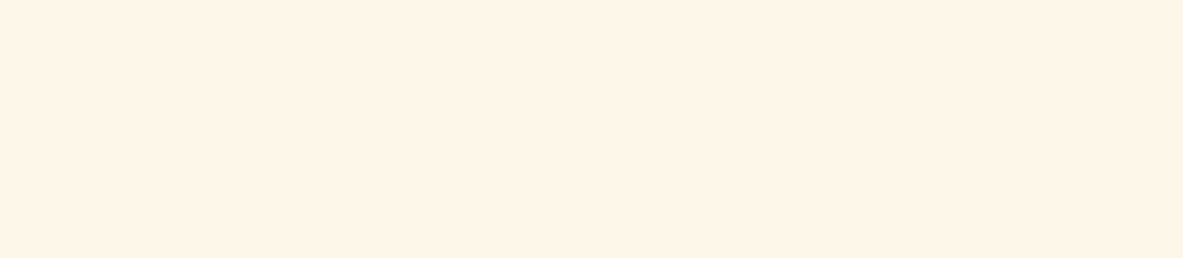 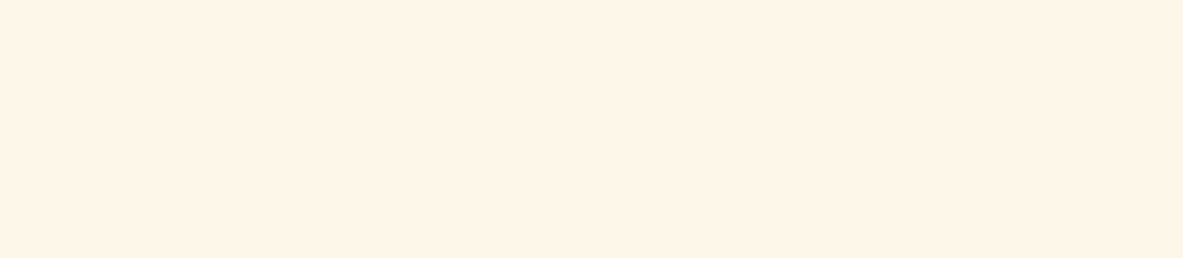 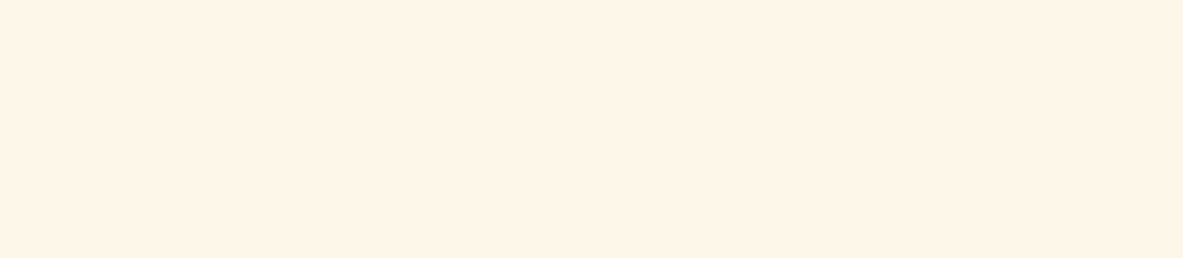 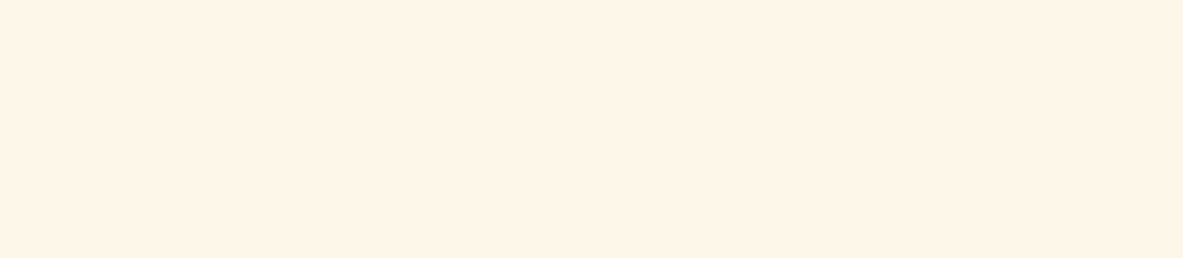 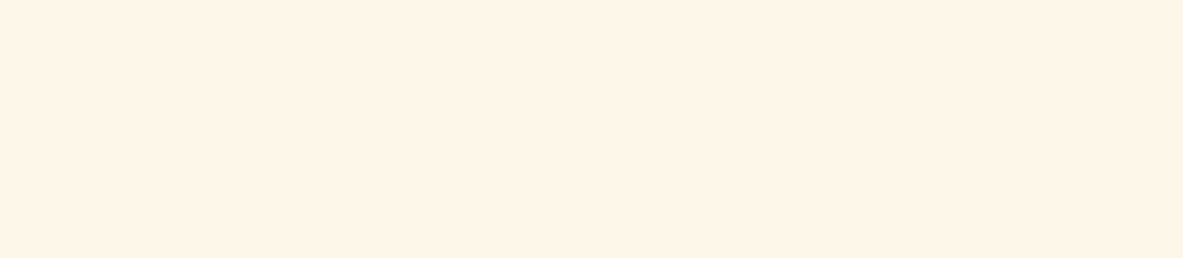 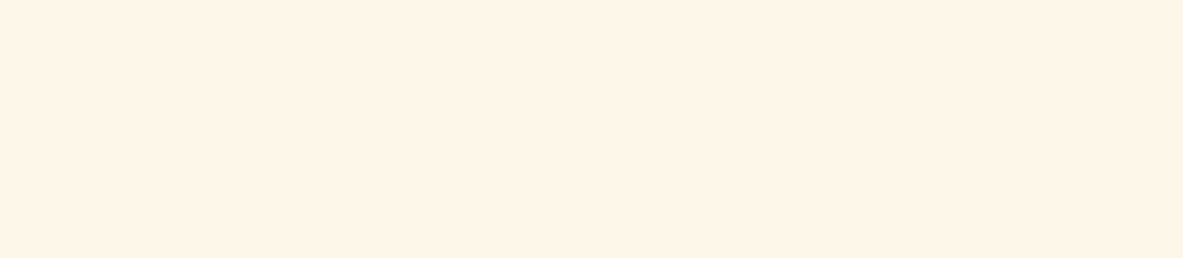 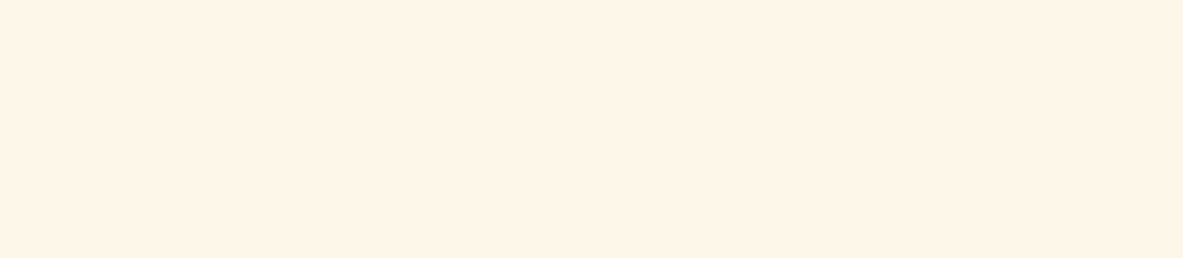 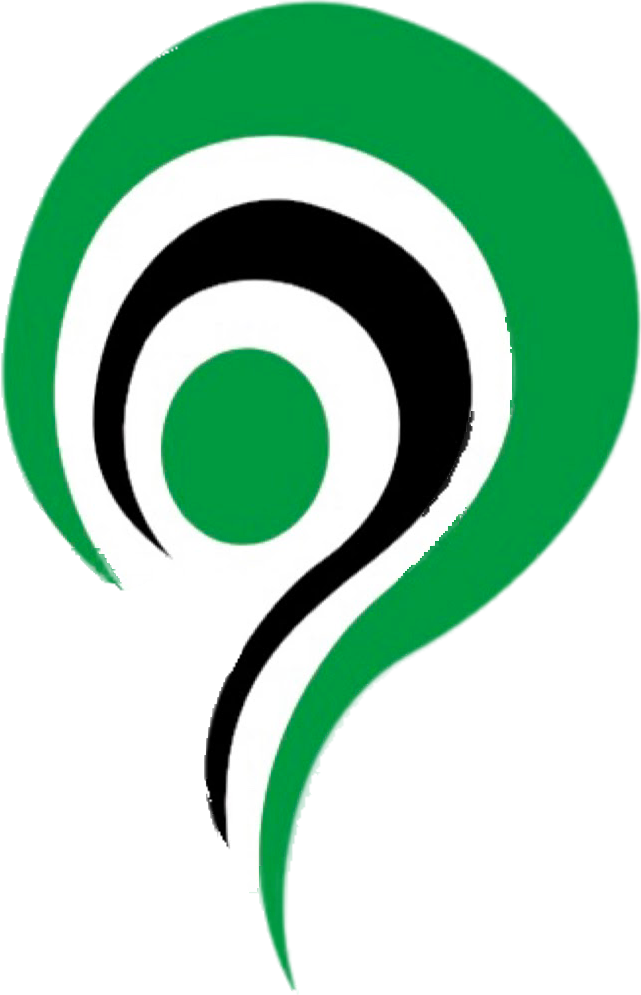 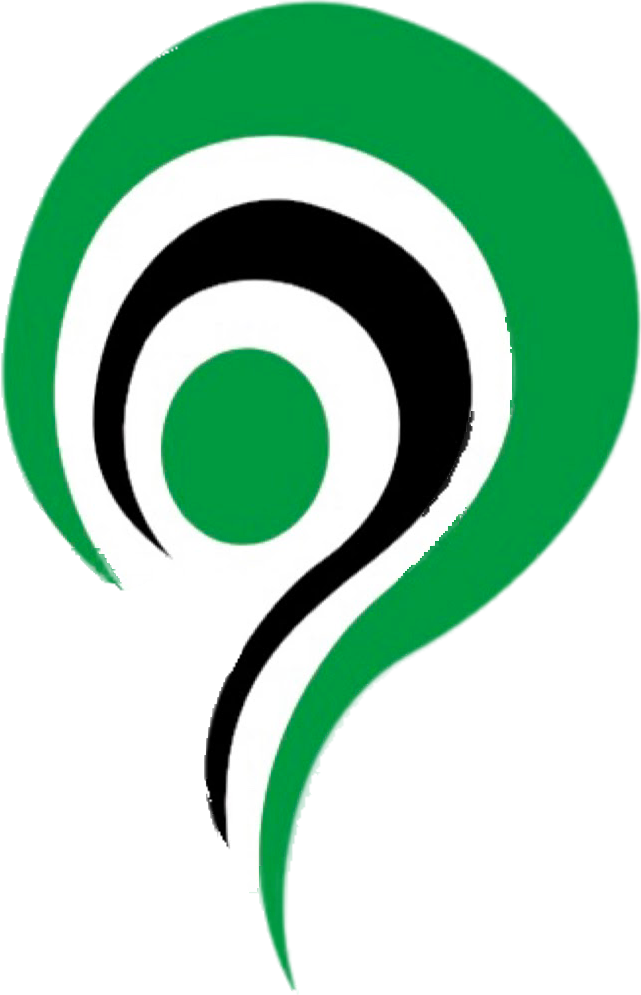 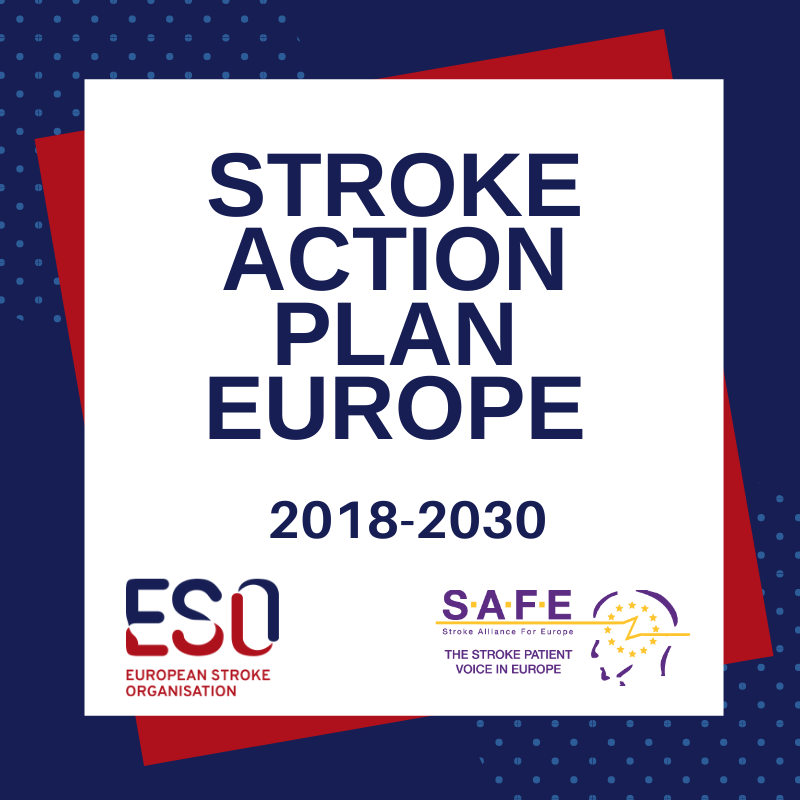 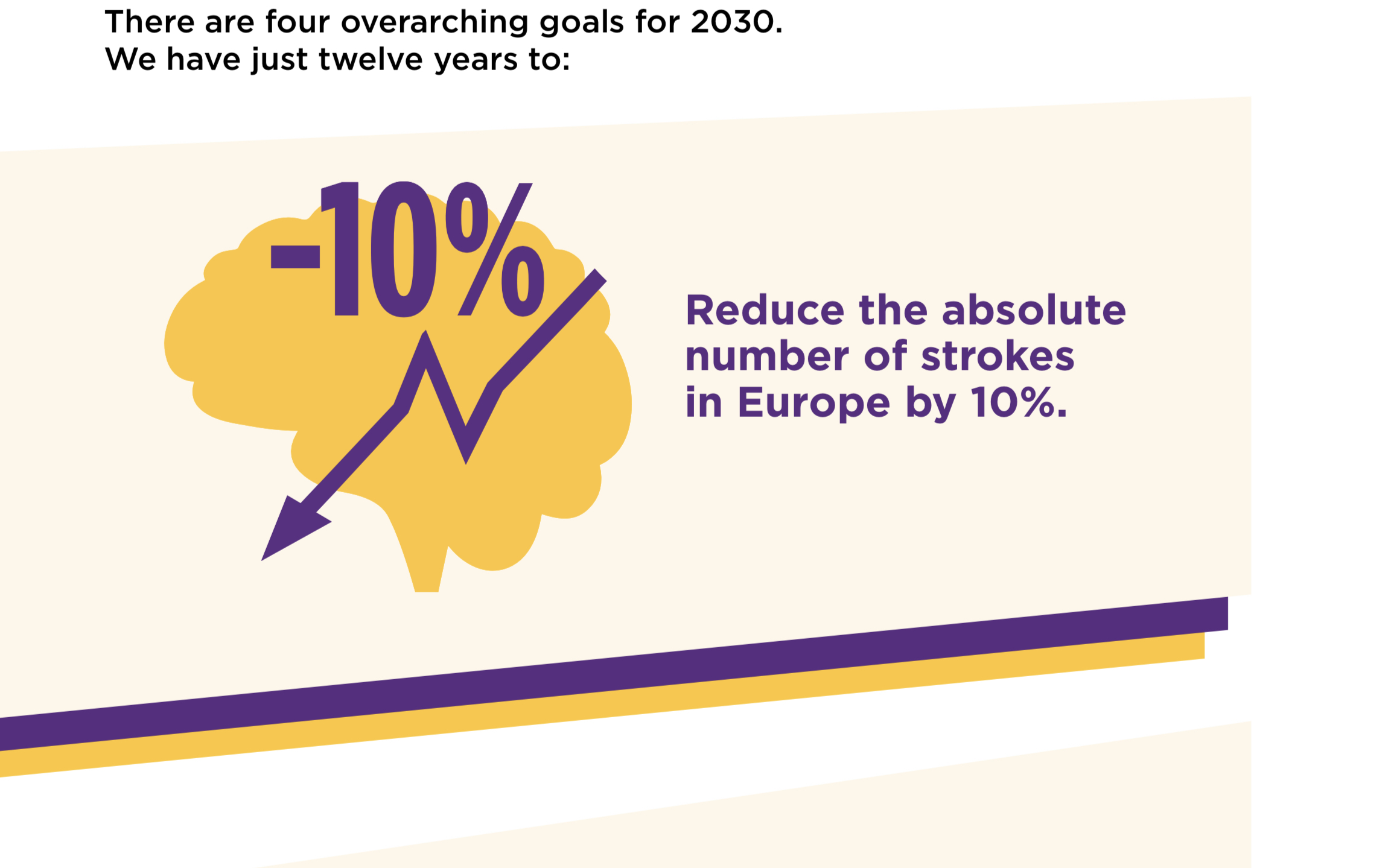 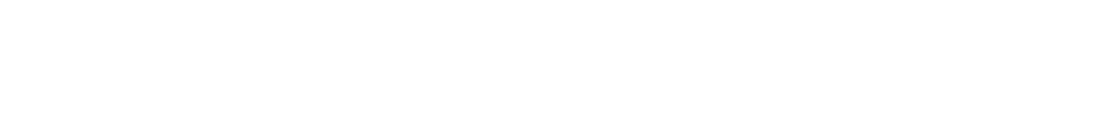 Það eru 4 aðalmarkmið sem við höfum til að leggja áherslu á:
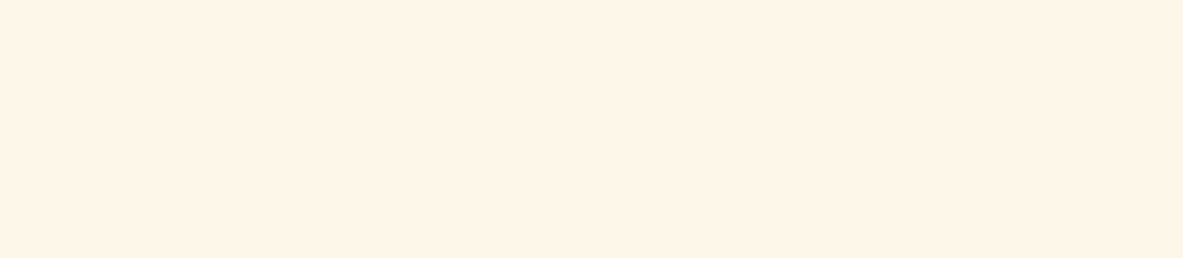 að fækka heilablóðföllum í Evrópu um 10%;
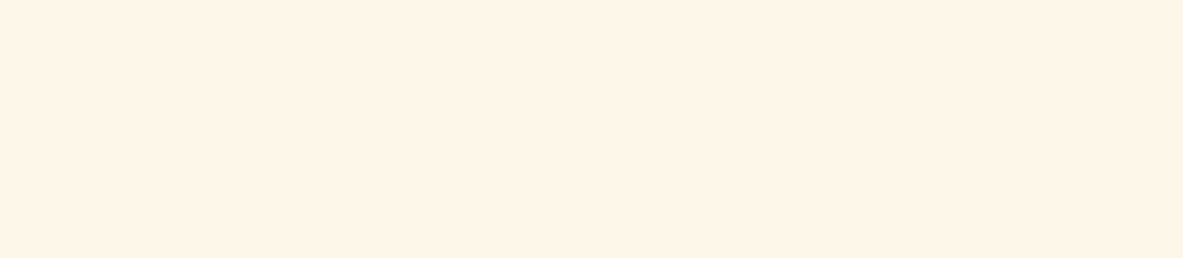 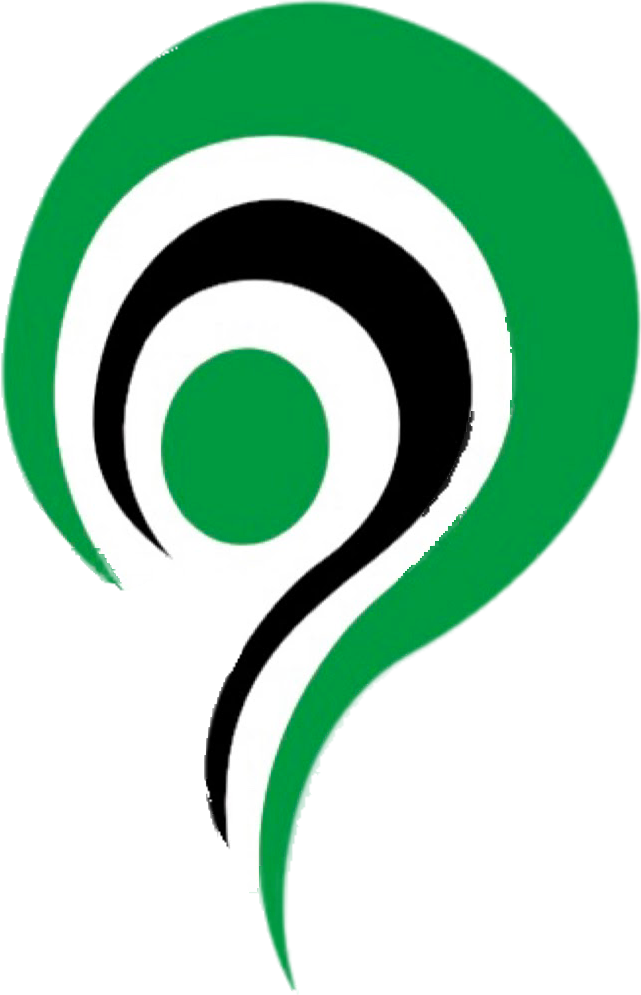 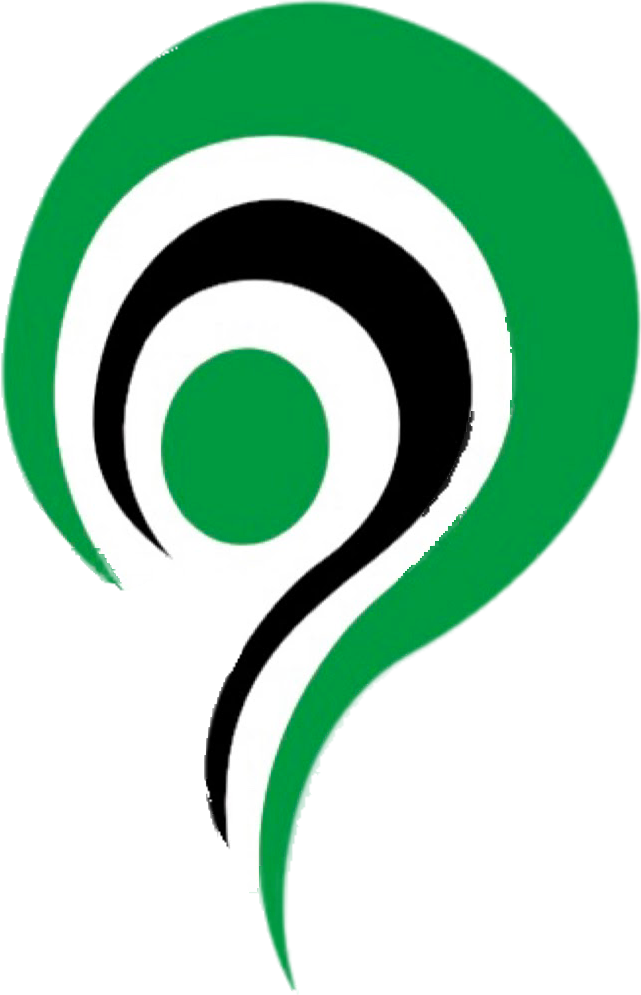 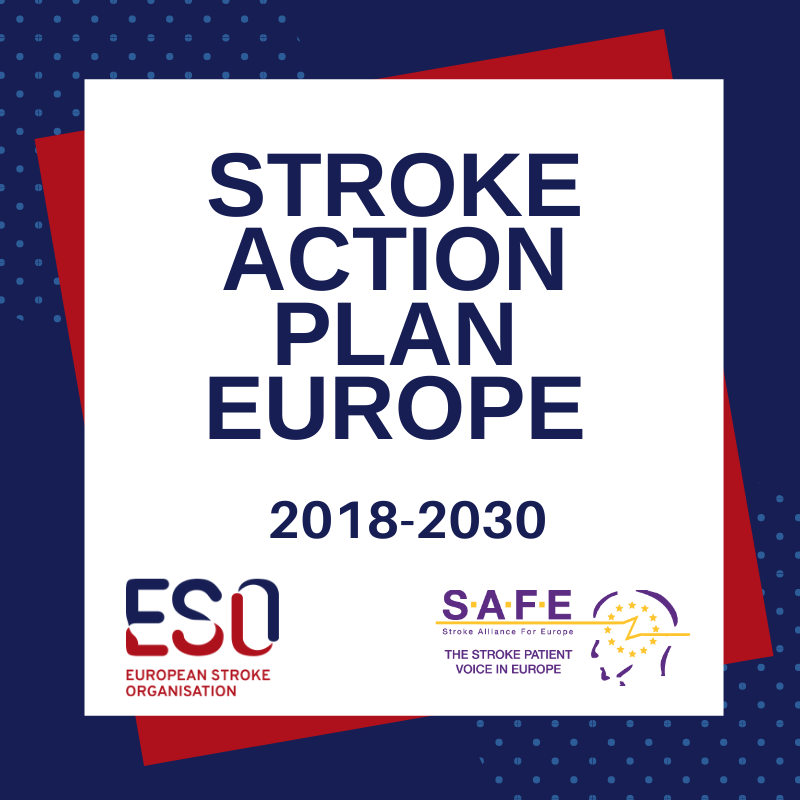 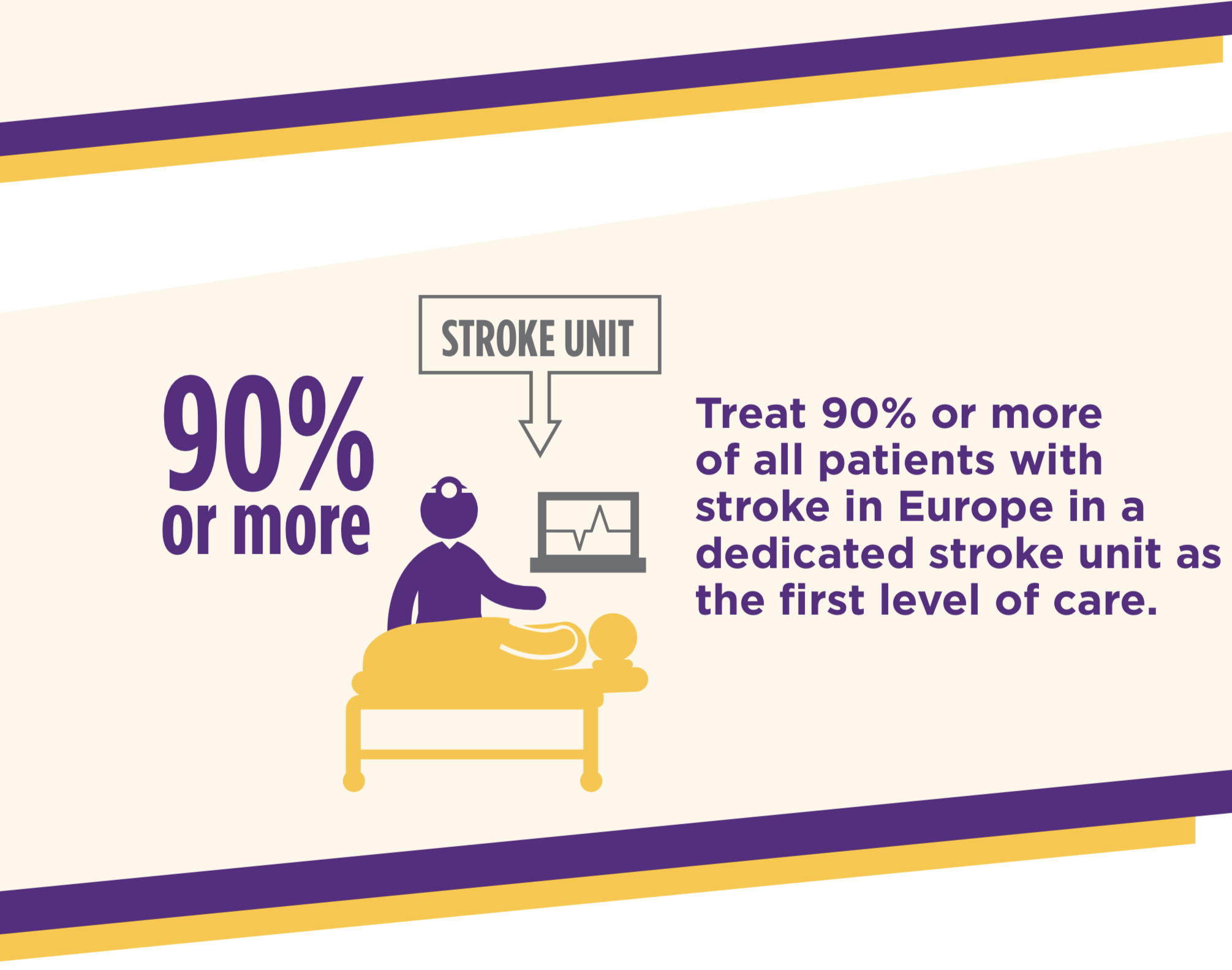 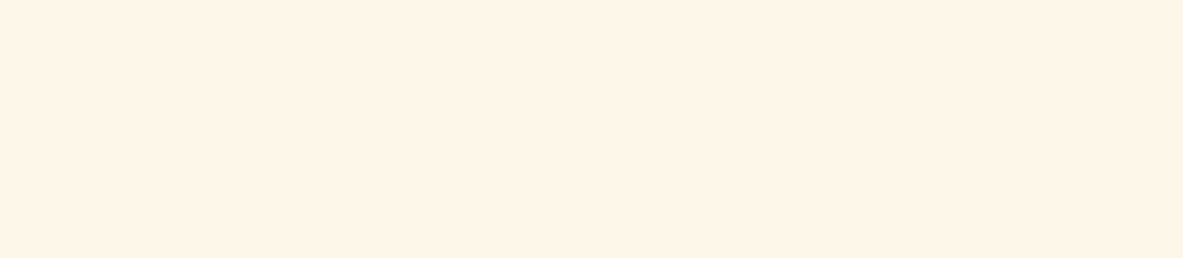 SLAGEINING
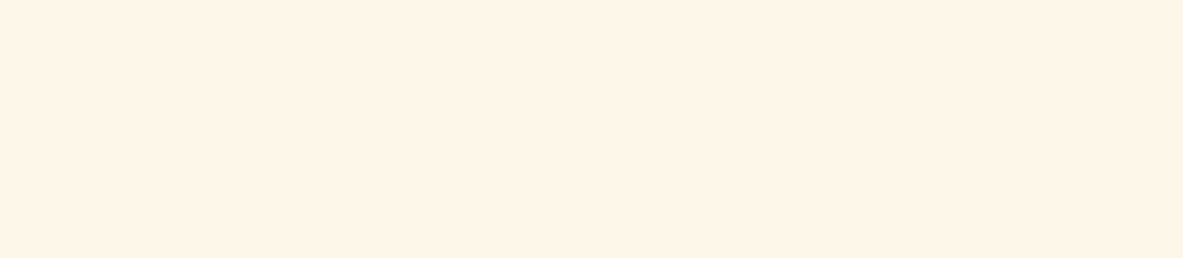 að meðhöndla 90% eða meira af sjúklingum með heilablóðfall í Evrópu á sérstökum slagdeildum (stroke unit) sem fyrsta stigi umönnunar
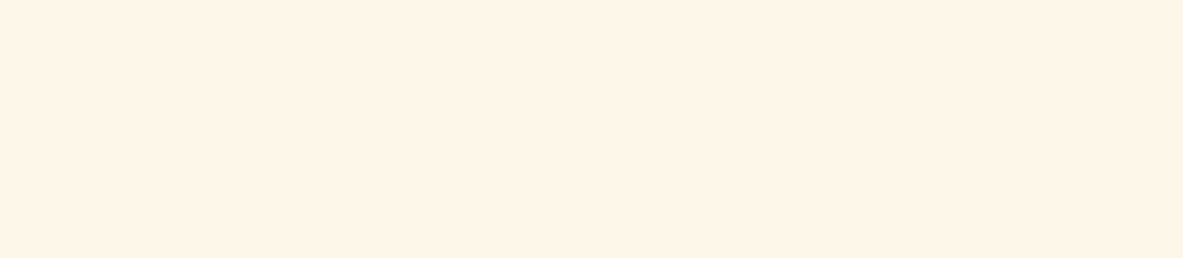 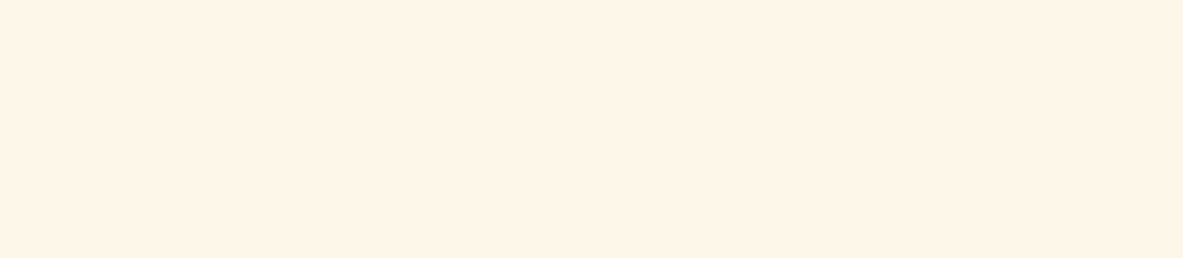 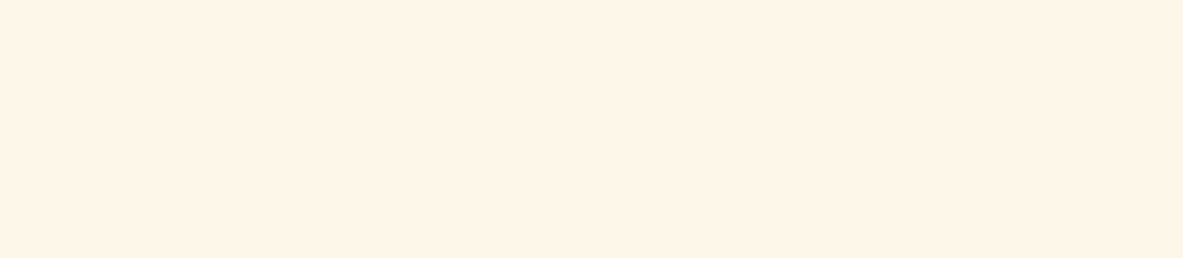 eða meira
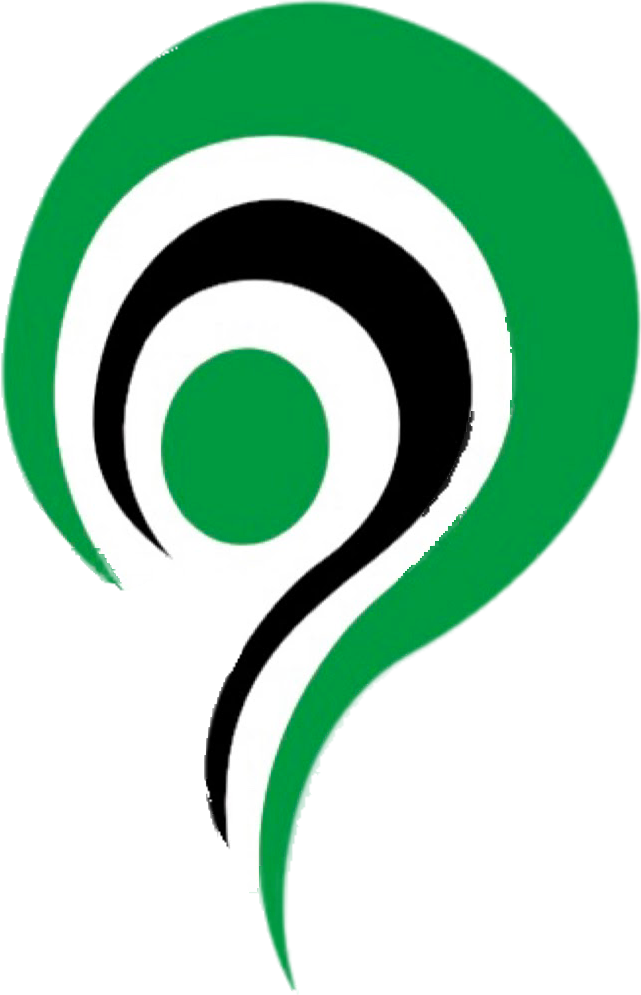 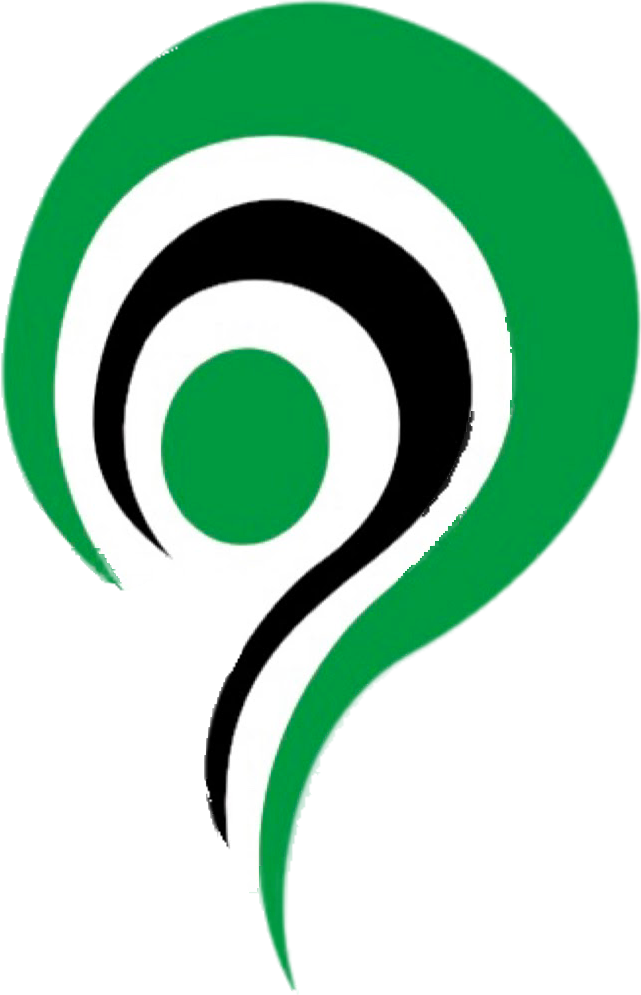 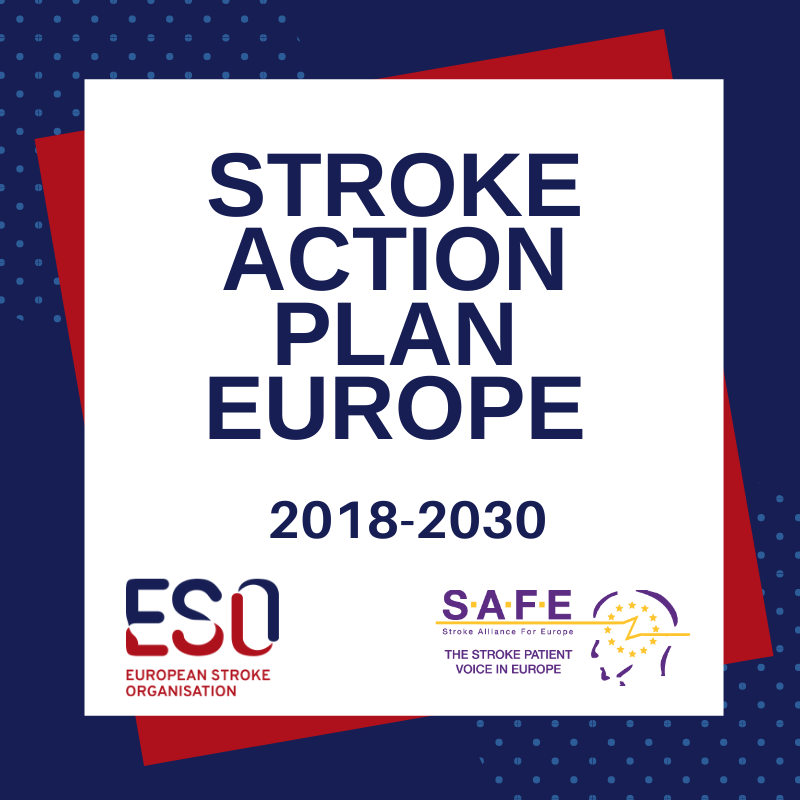 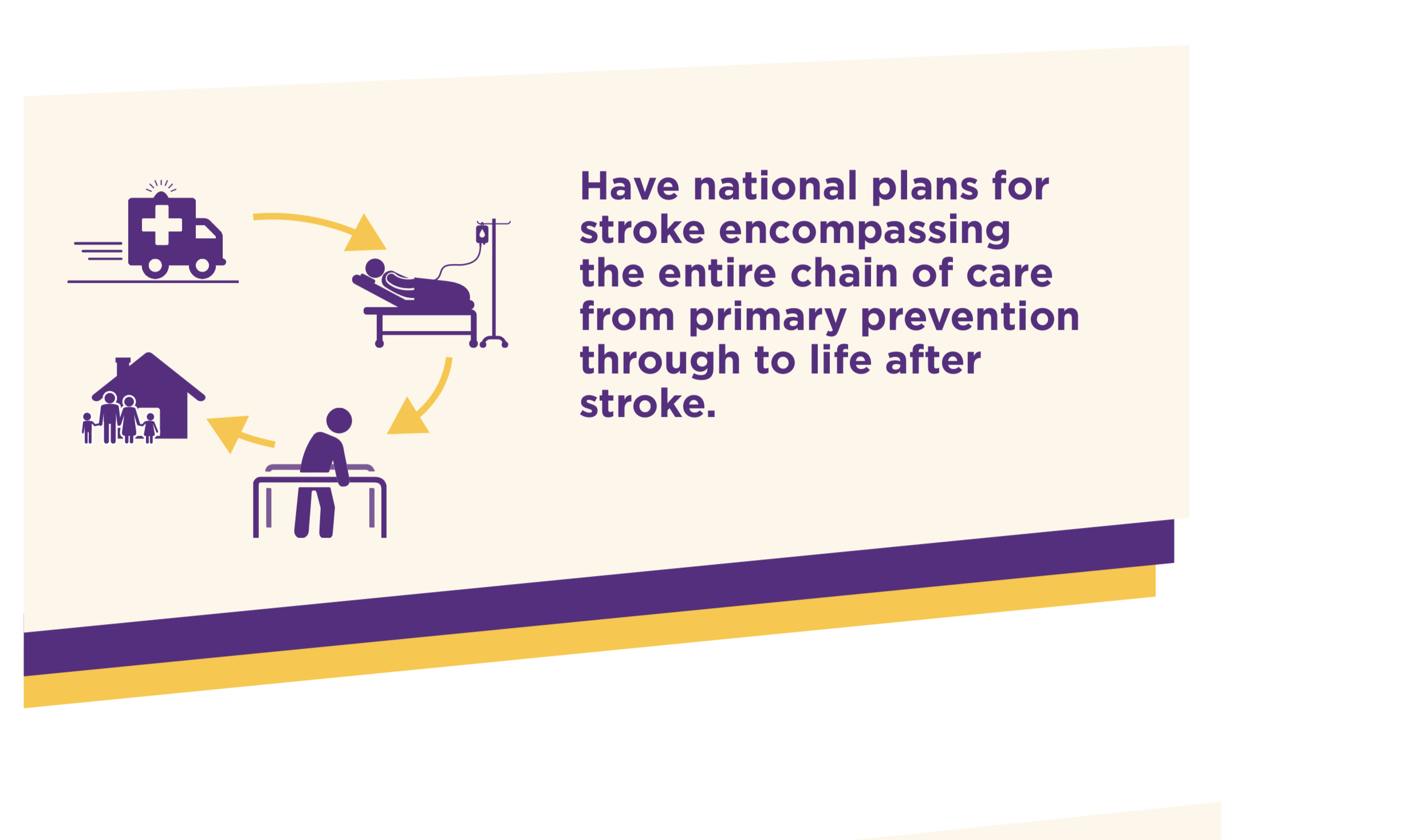 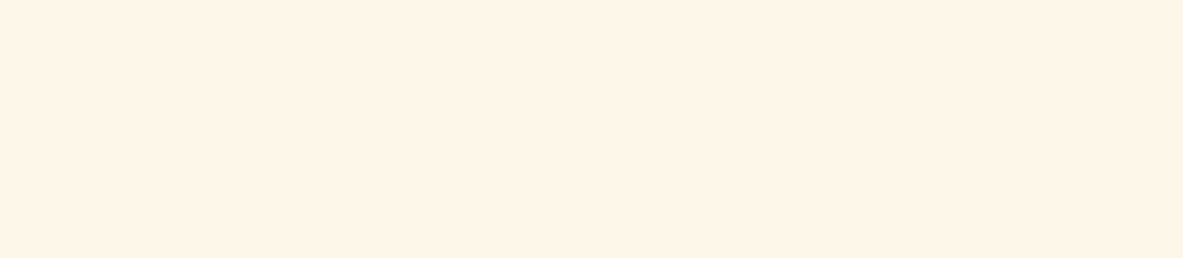 Hafa áætlanir um heilablóðfall er nær yfir allt landið; um snæmmtæka íhlutun; fulla endurhæfingu og möguleika á þátttöku einstaklingsins í samfélaginu eftir slag.
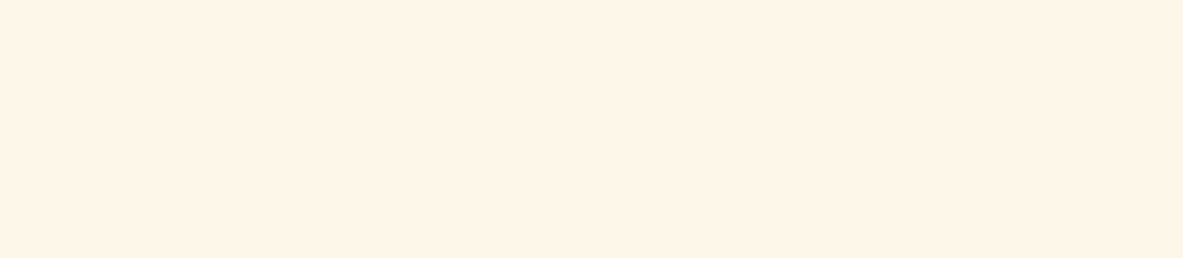 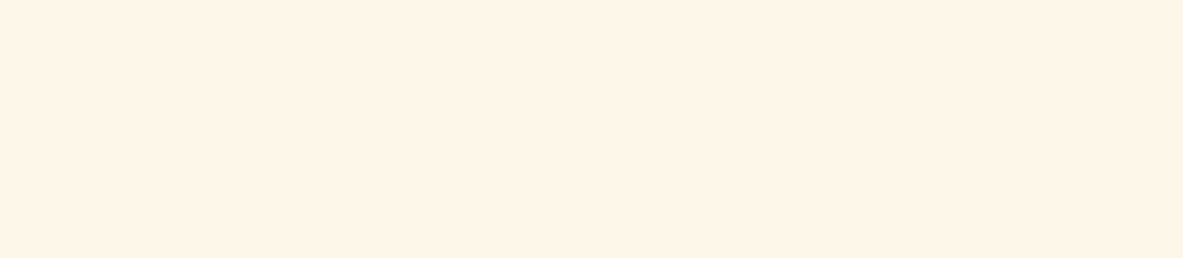 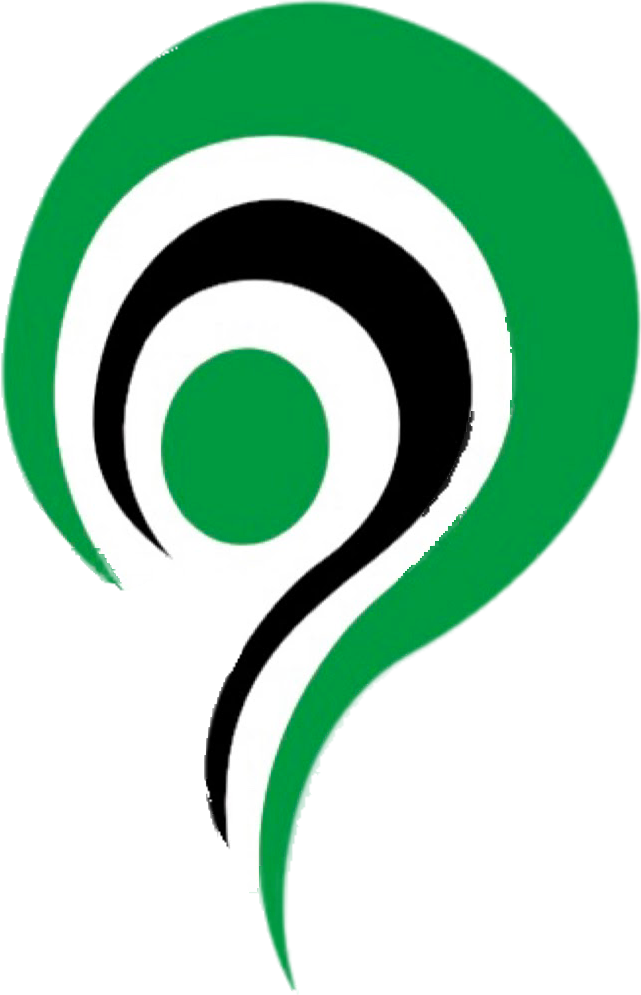 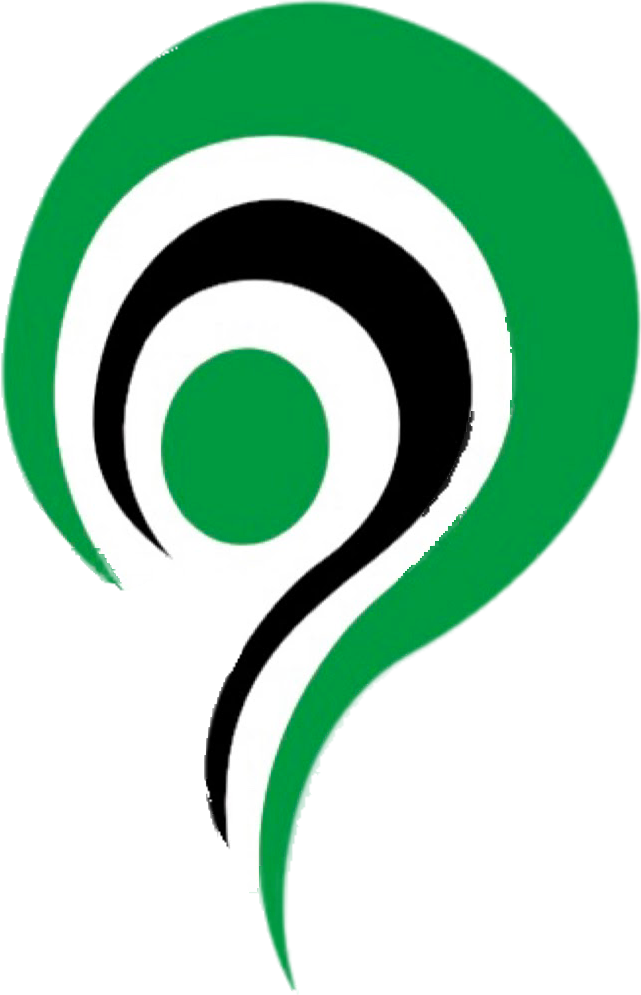 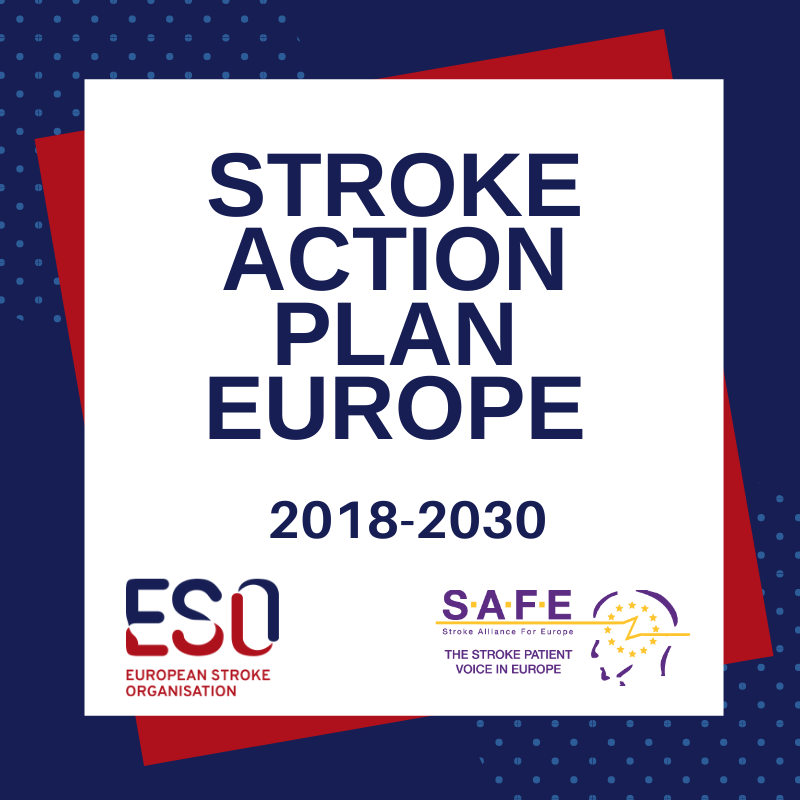 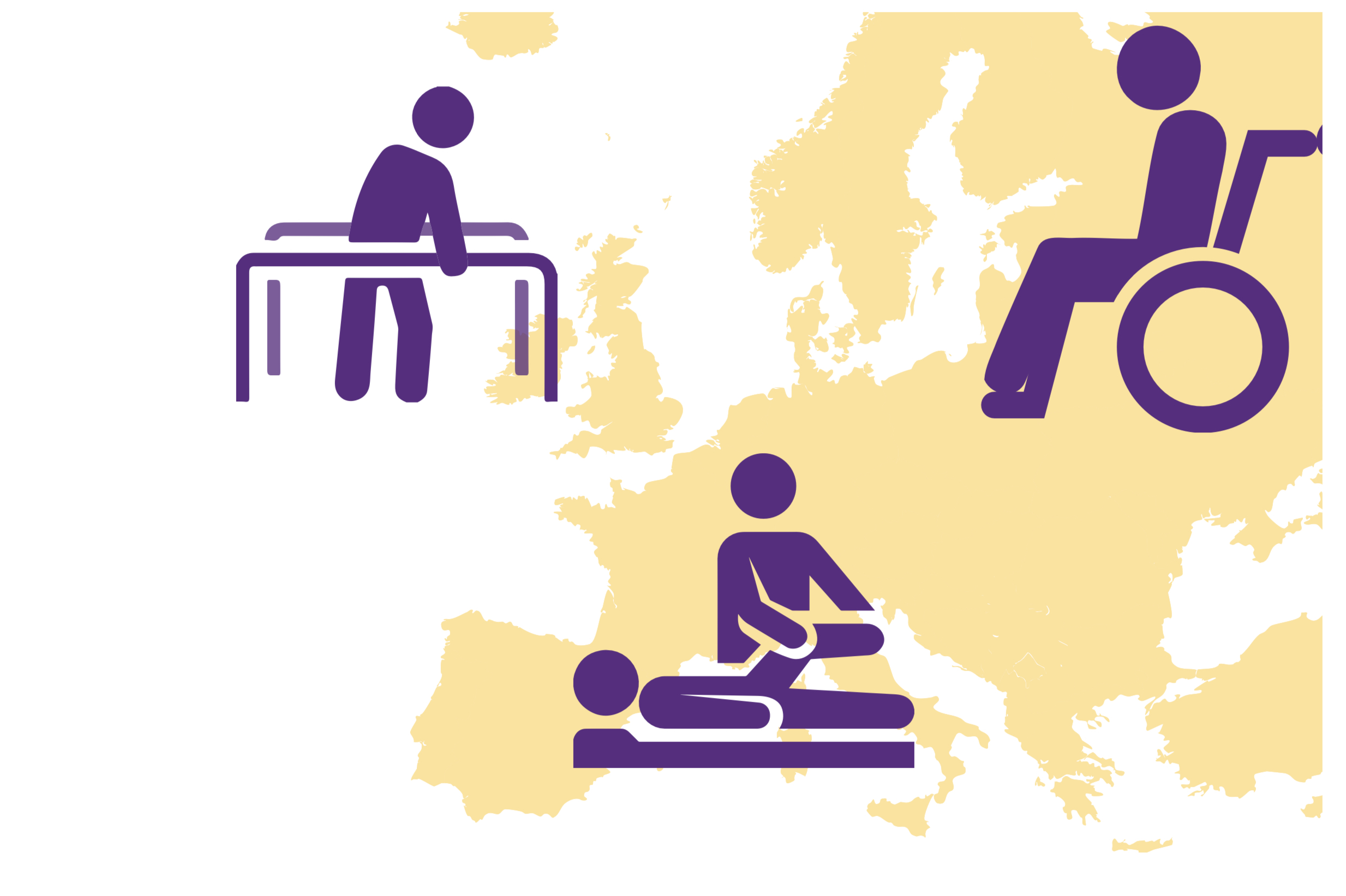 ENDURHÆFING
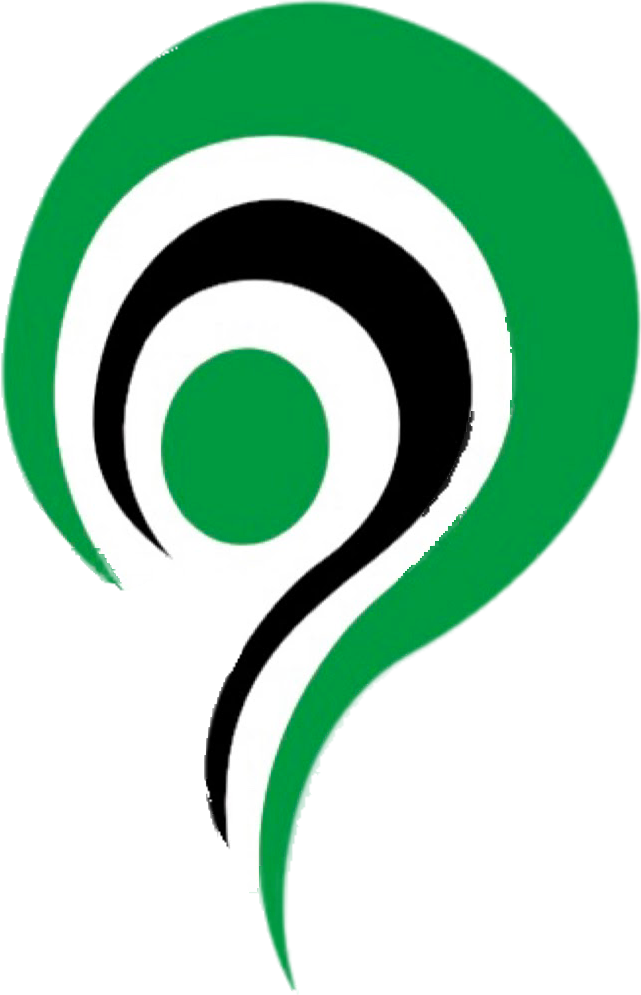 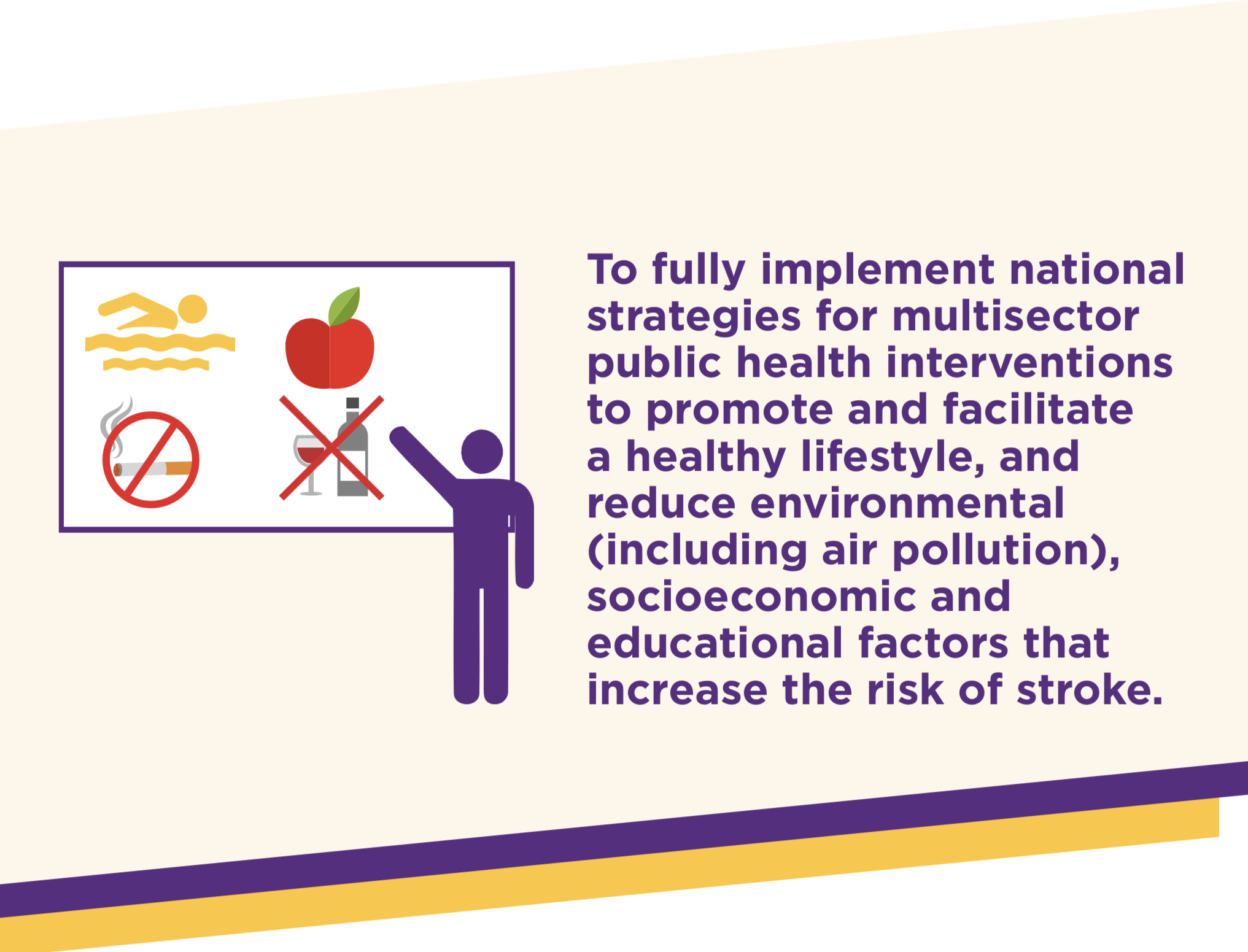 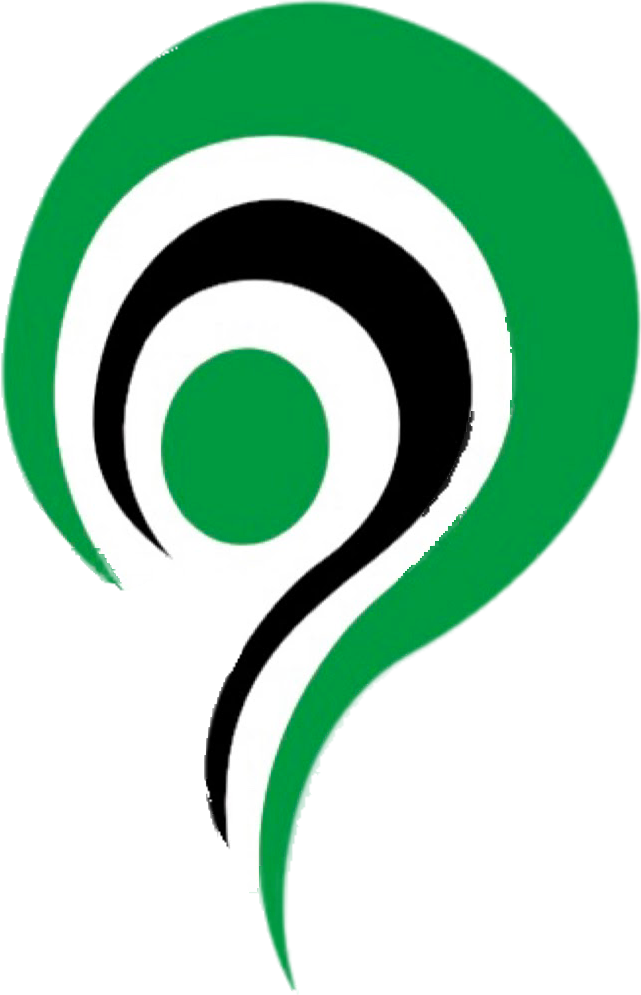 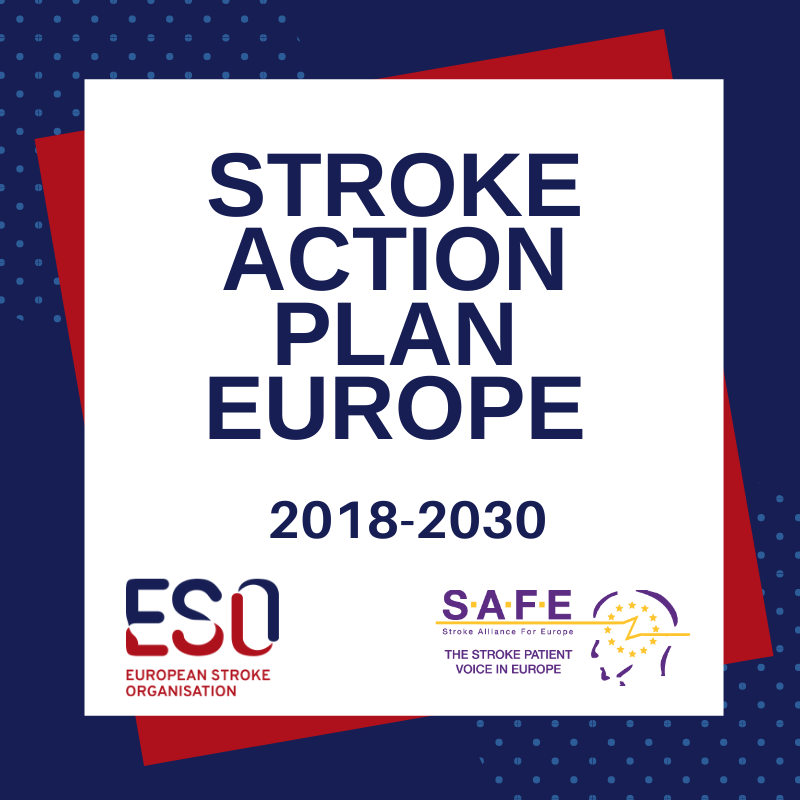 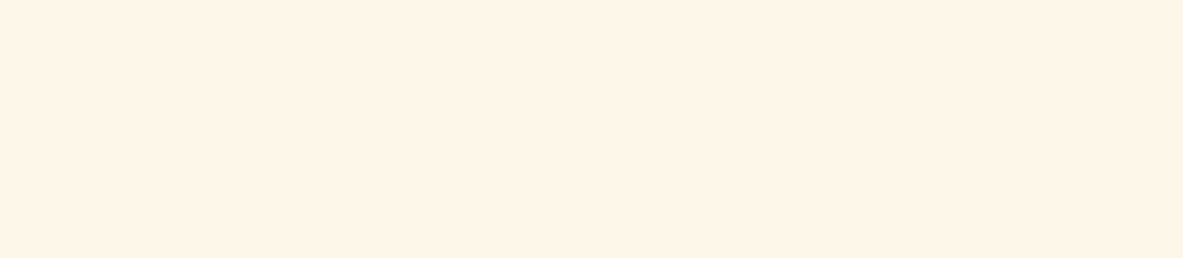 að innleiða að fullu innlendar áætlanir fyrir fjölþátta lýðheilsuaðgerðir til að stuðla að og auðvelda heilbrigðan lífsstíl og að draga úr umhverfisþáttum (þ.m.t. loftmengun), félagslegum og efnahagslegum er auka hættu á slagi.
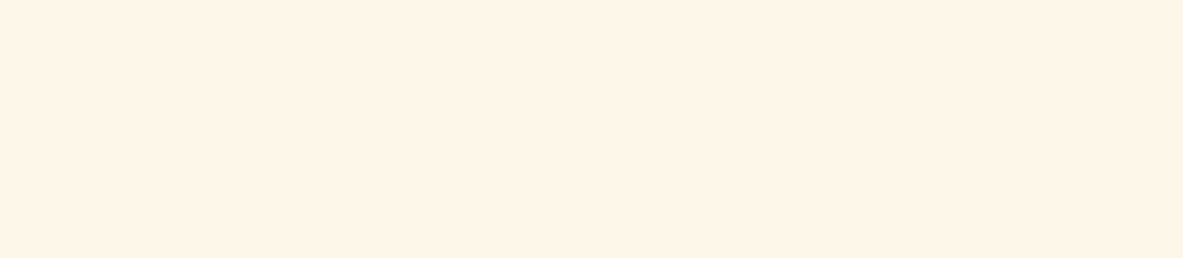 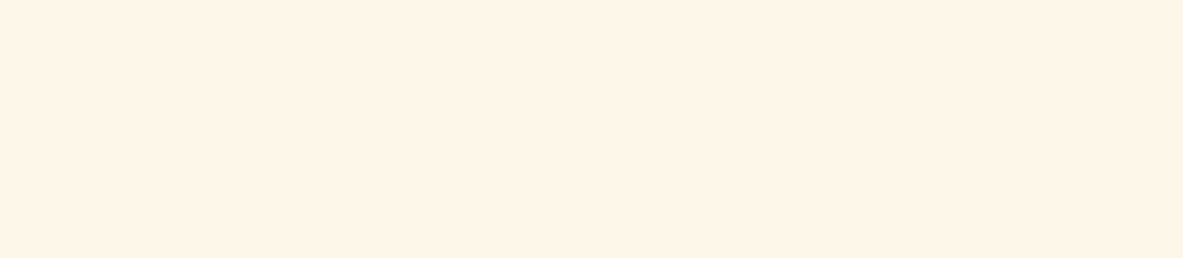 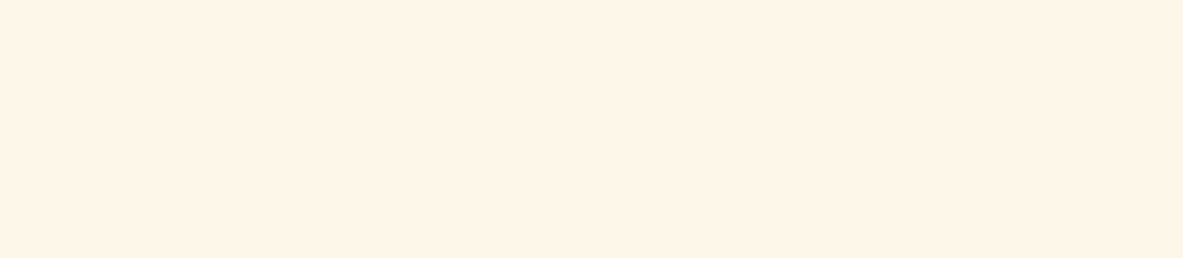 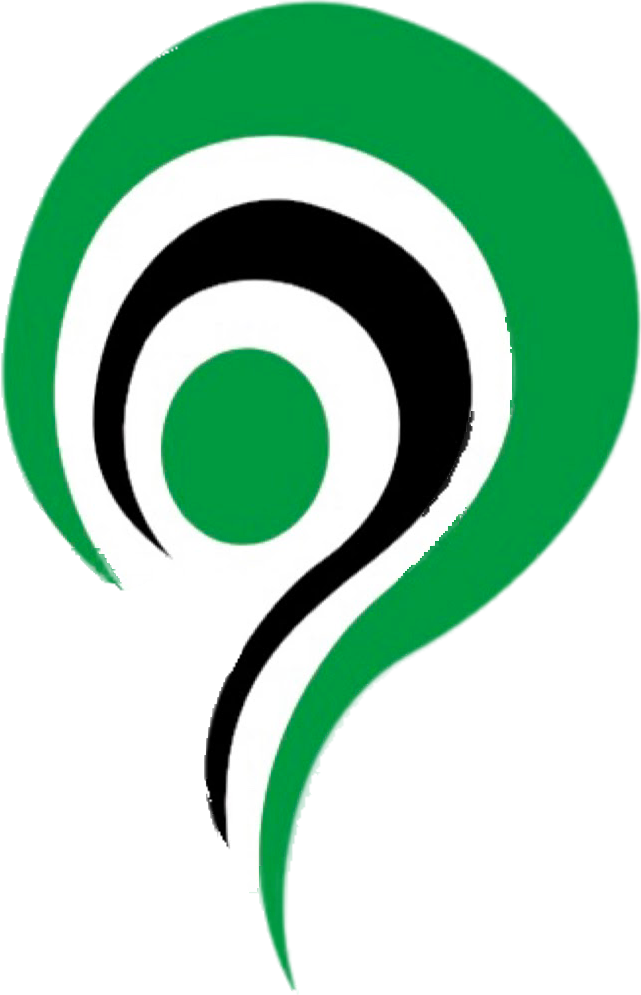 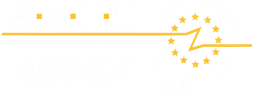 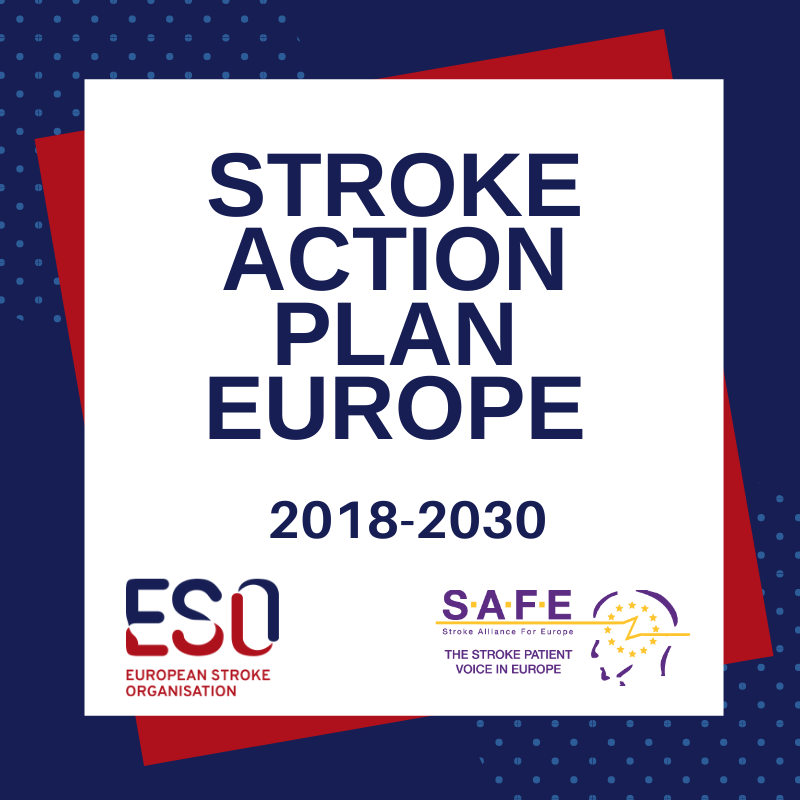 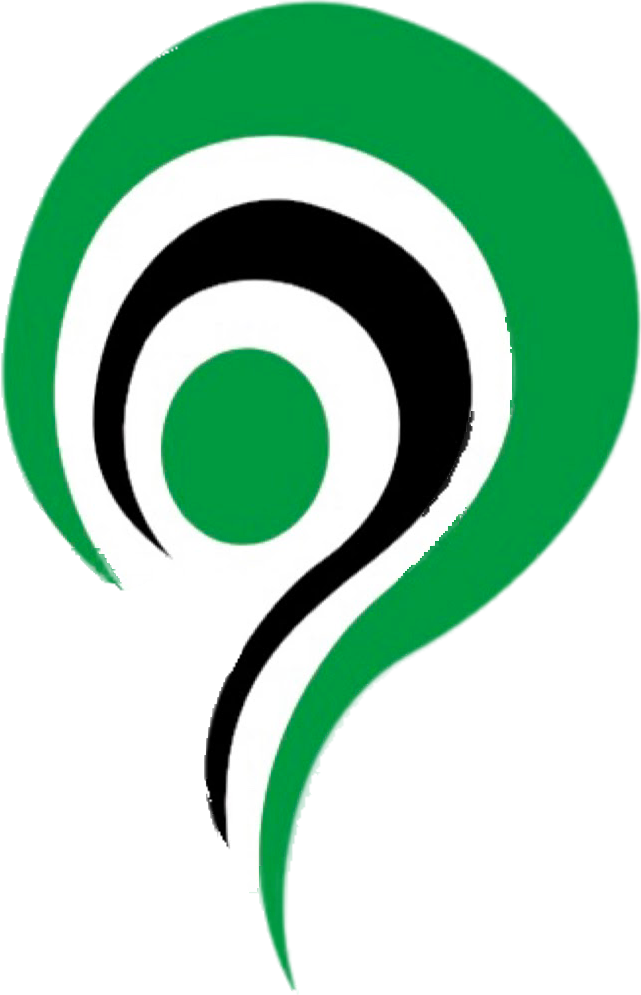 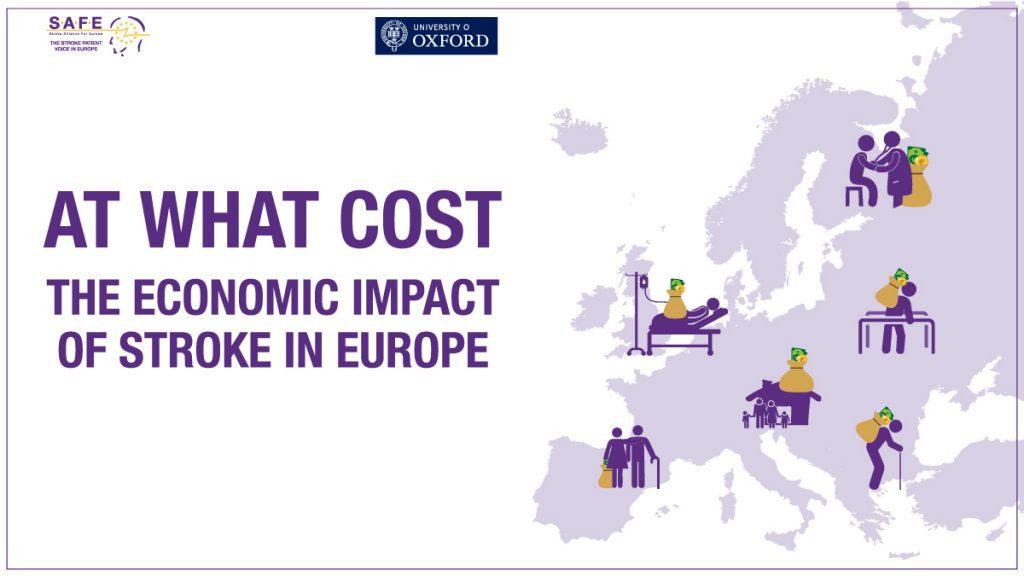 HVER ERU hin fjárhagslegu áhrif heilablóðfalls 
hér á landi?
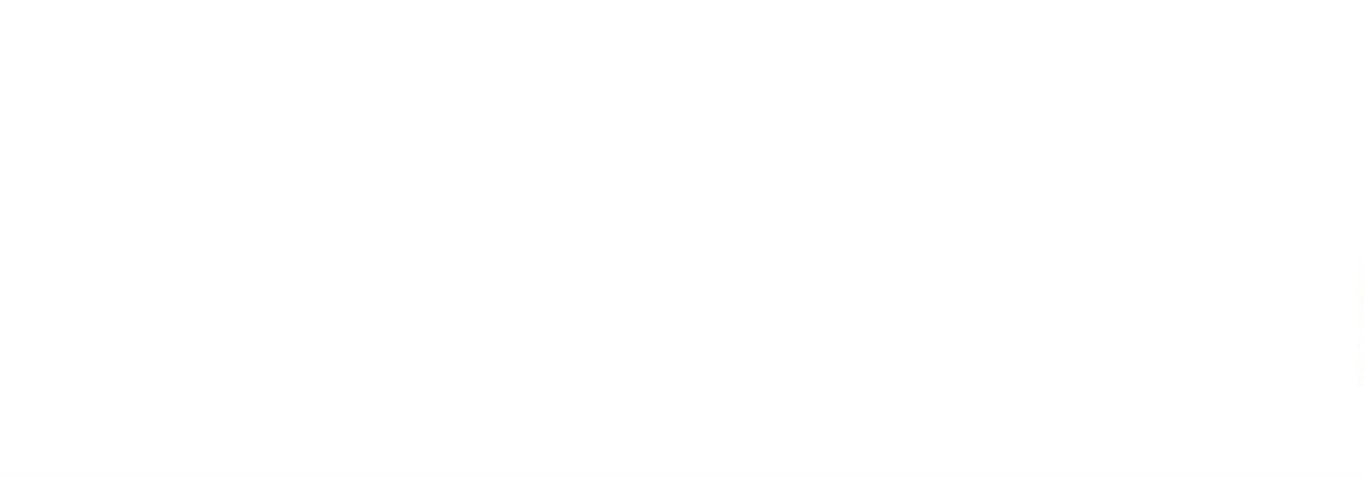 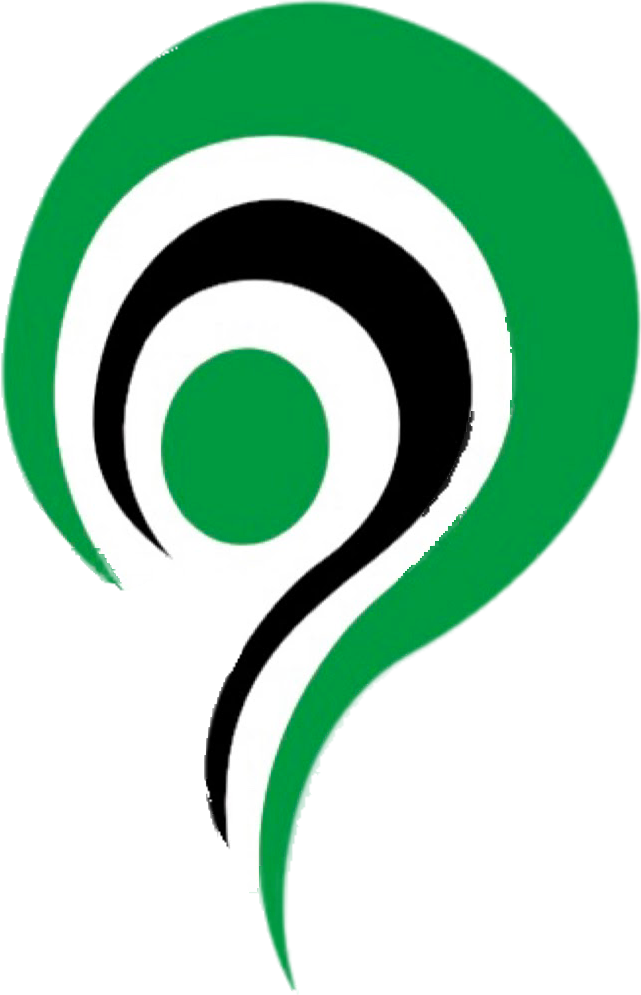 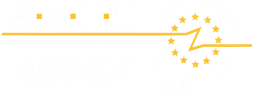 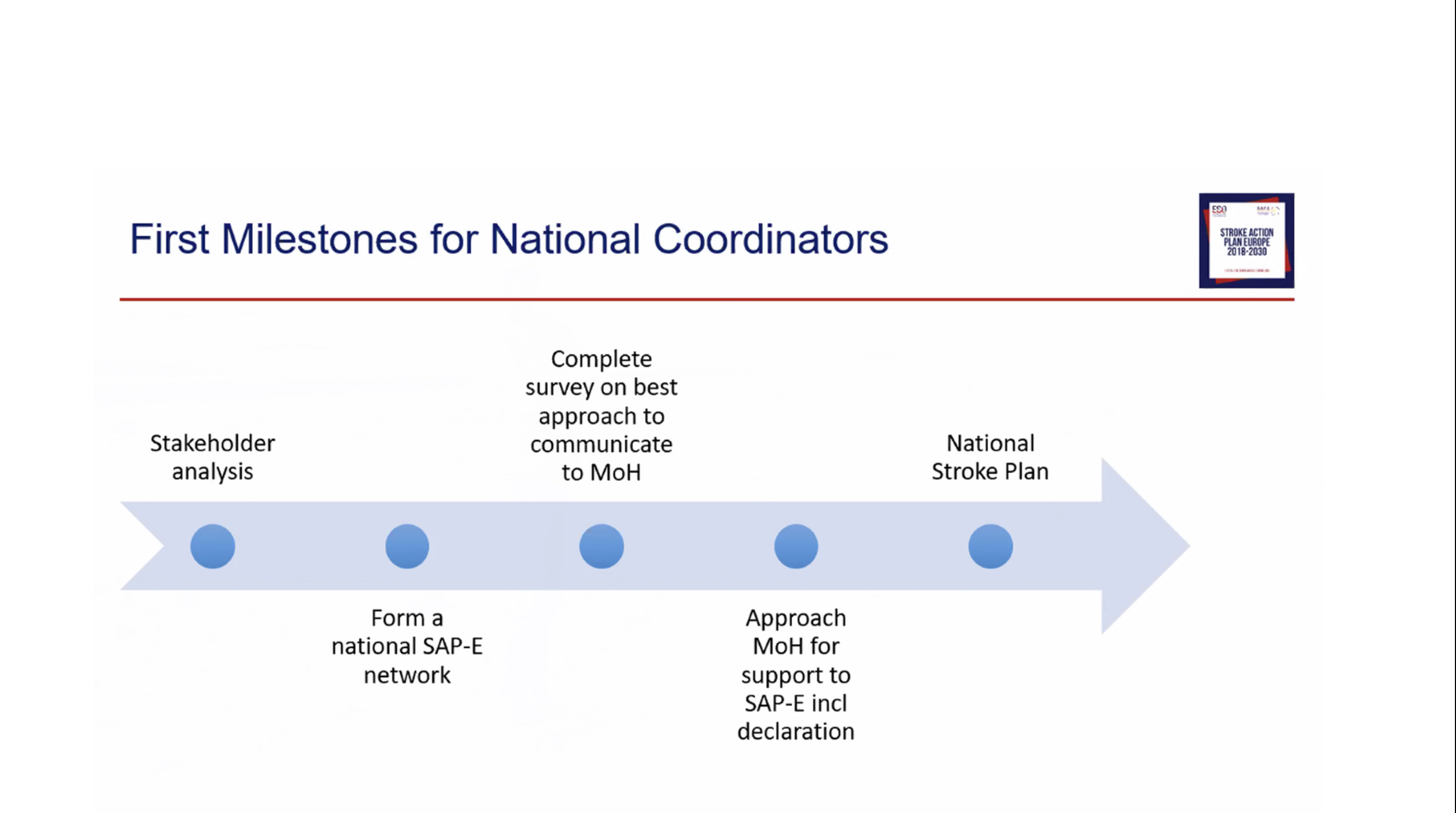 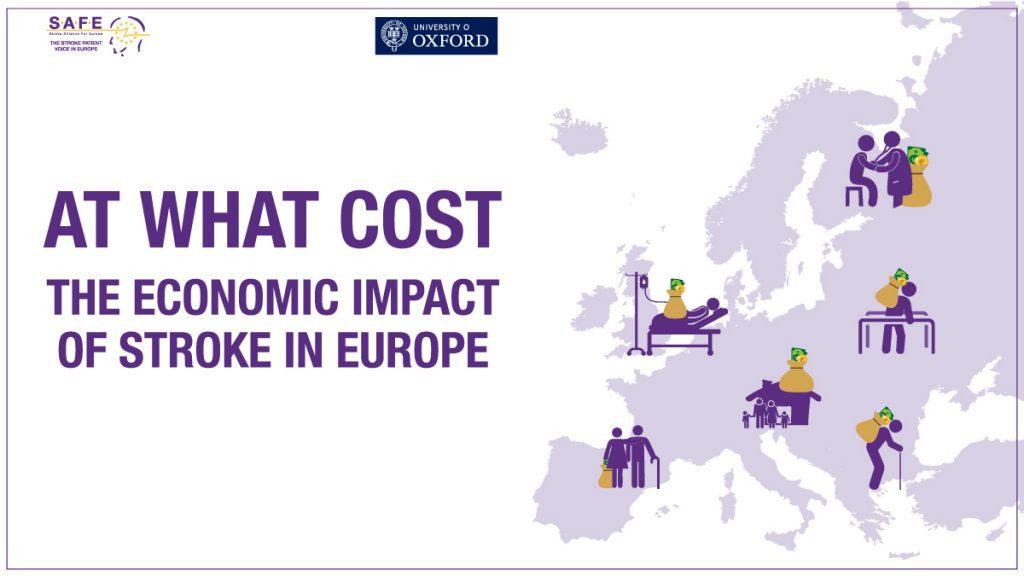 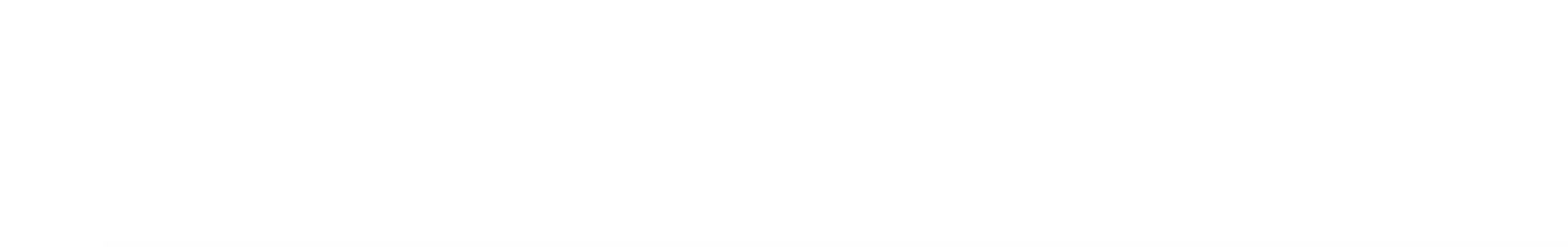 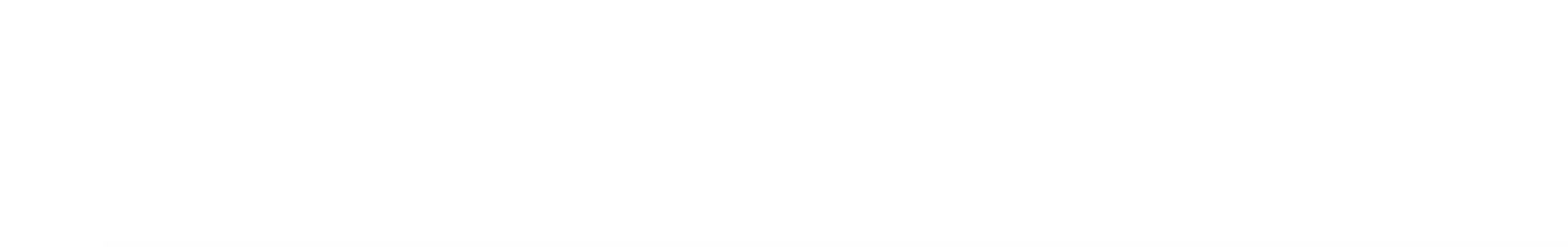 Helstu áfangar umsjónaraðila á landsvísu
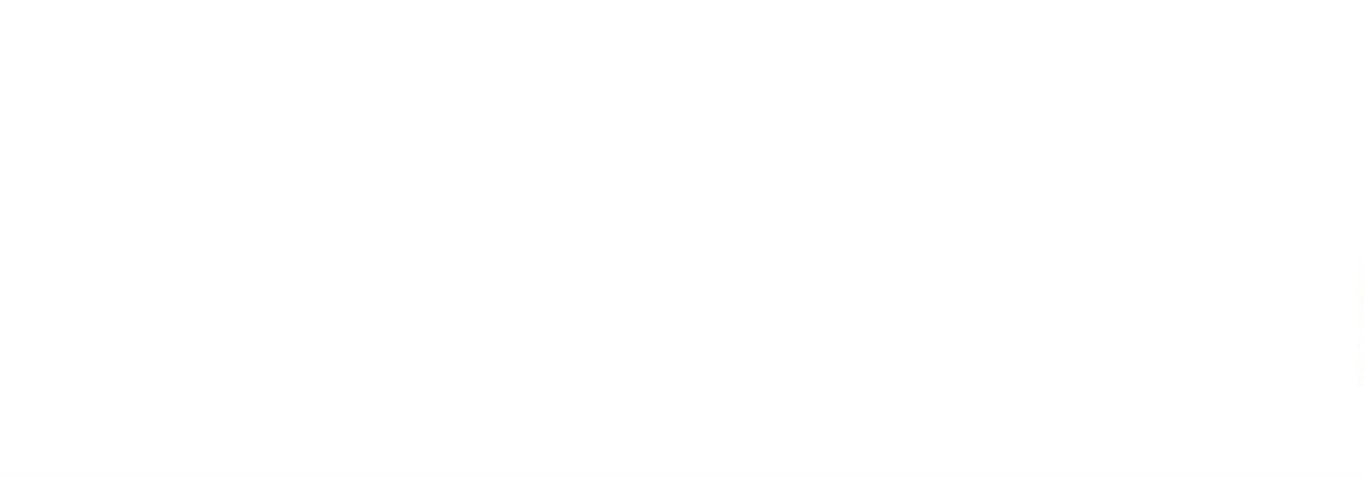 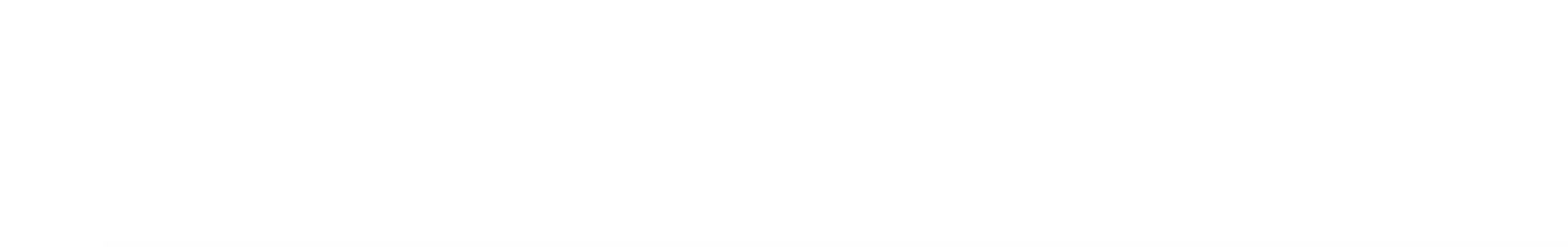 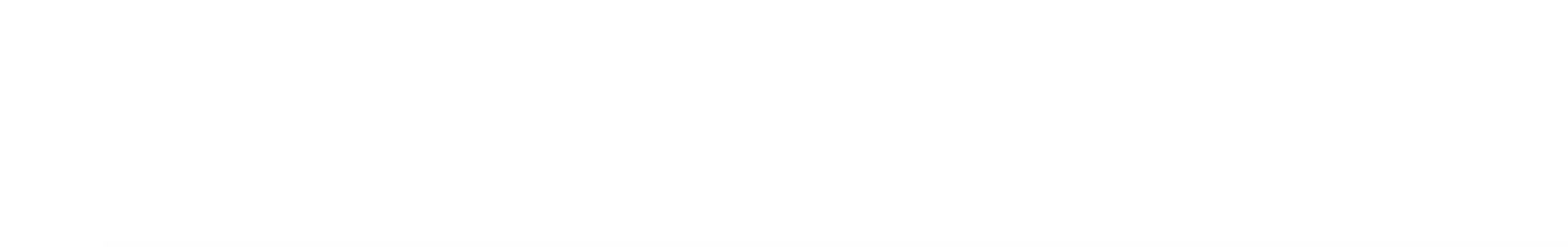 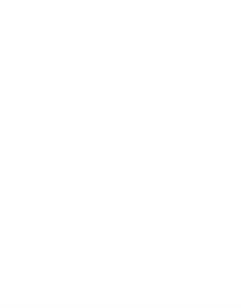 Ljúka ákveðnum niðurstöðum fyrir
HRN
Slagáætlun Íslands
Skilgreining 
hagsmunaaðila
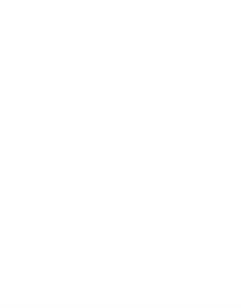 Afstaða HRN í formi yfirlýsingar um 
áætlun SAPE
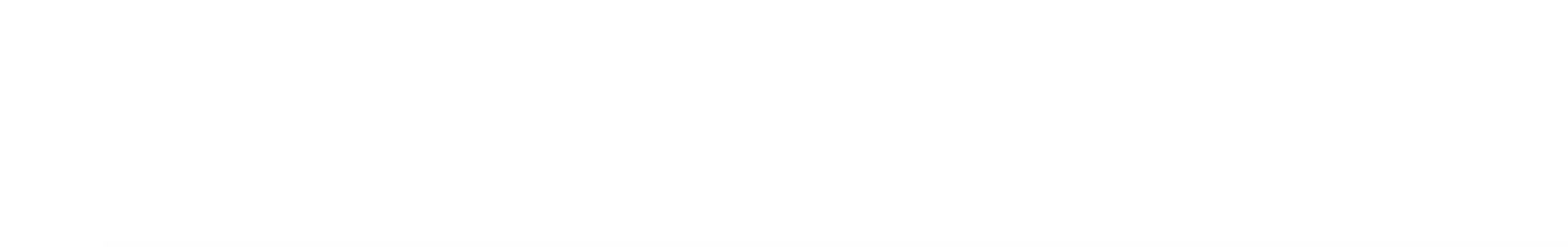 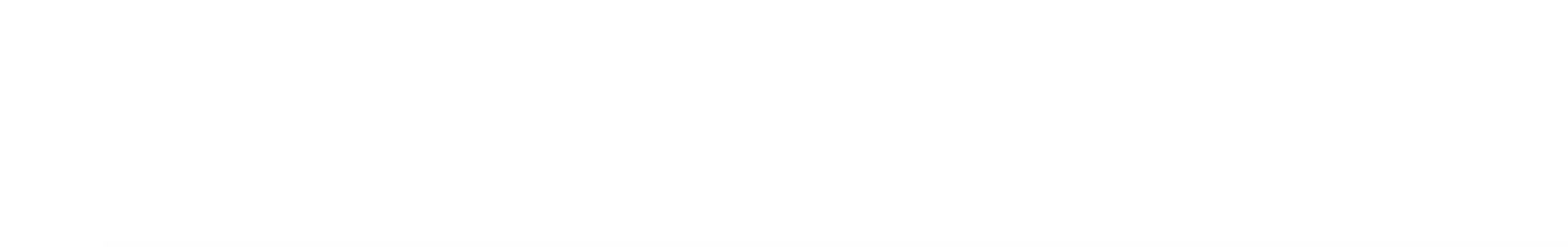 SAPE-tengslanet
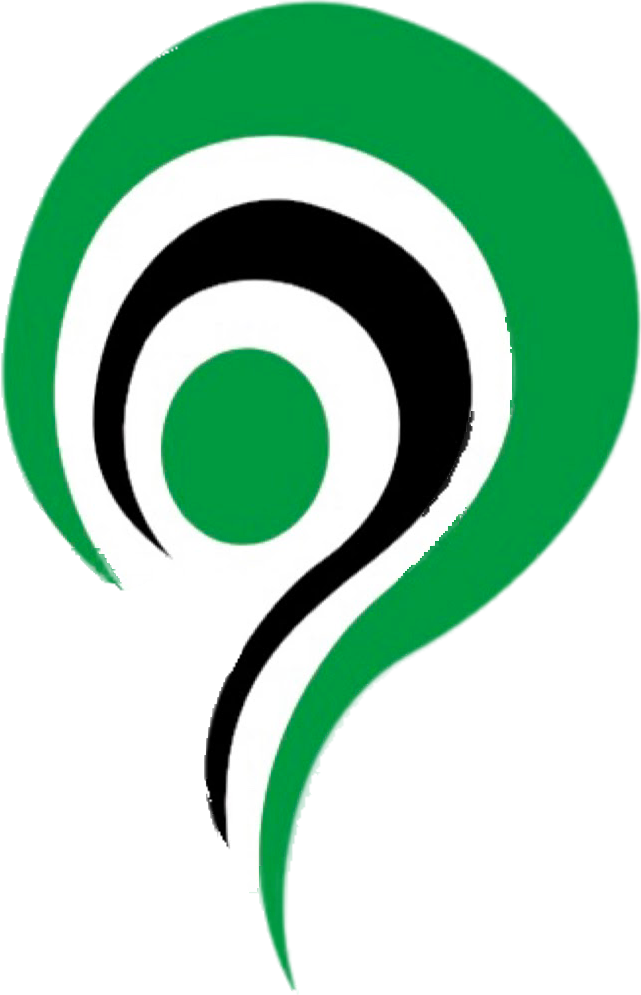 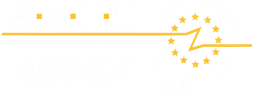 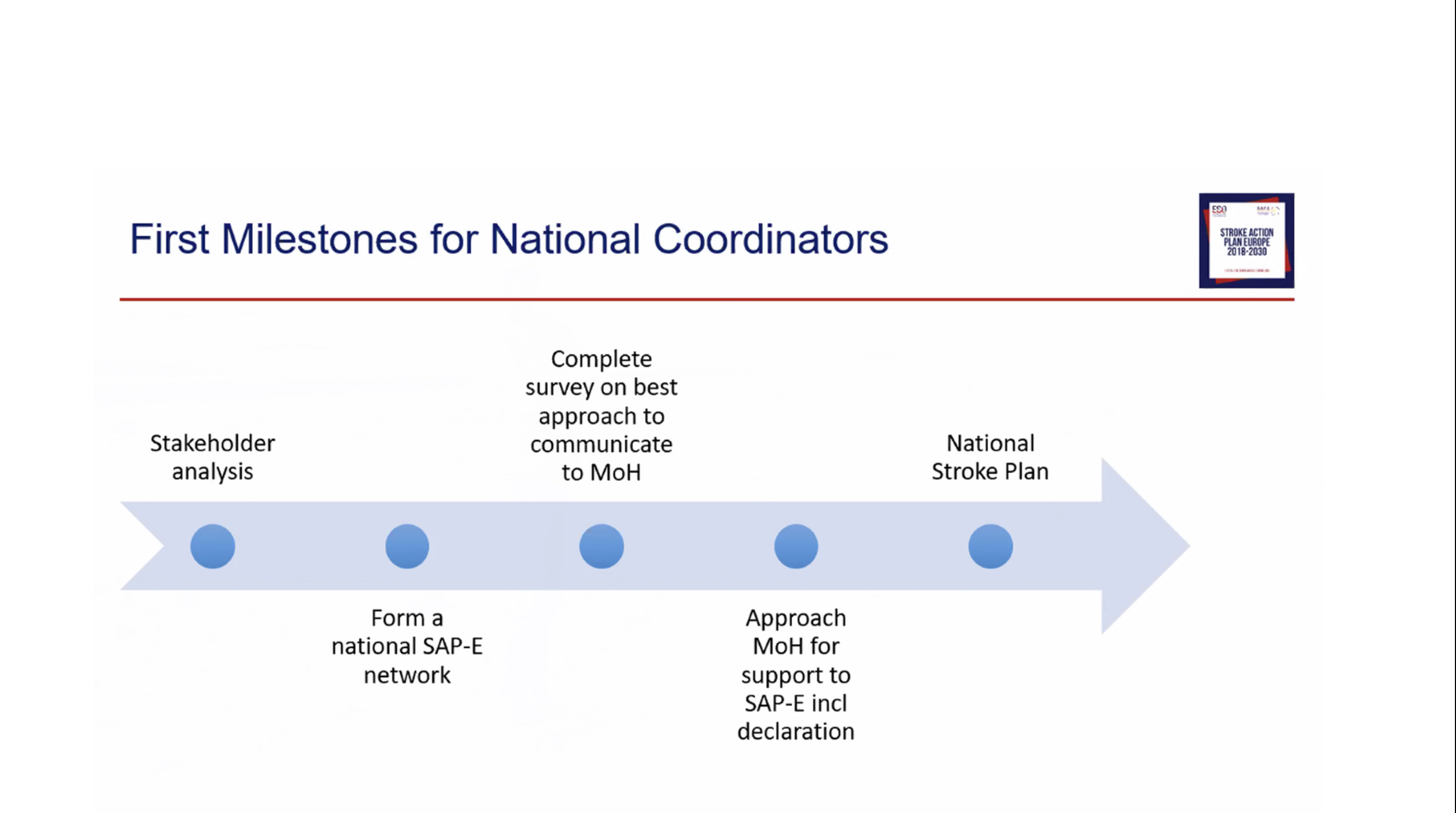 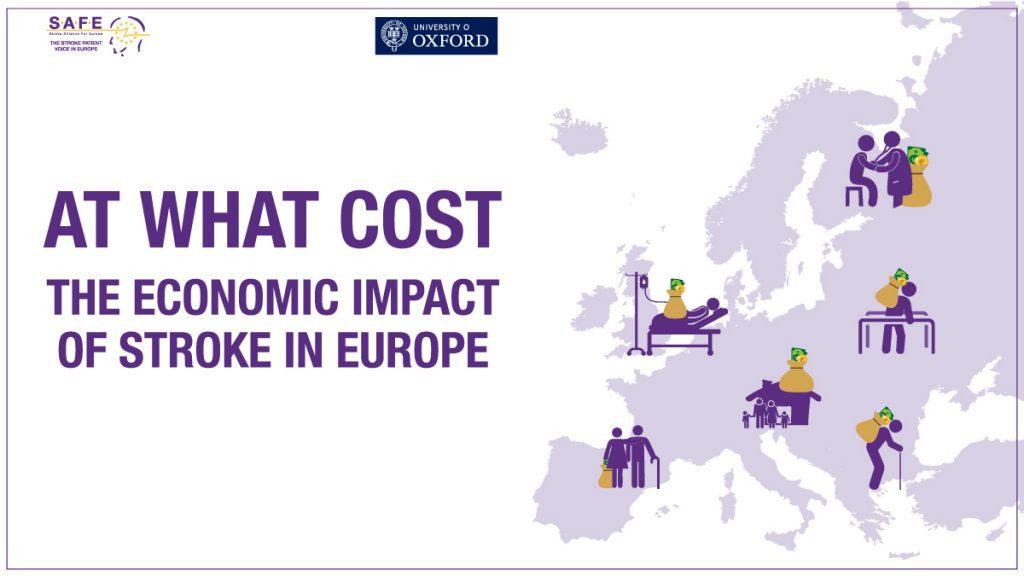 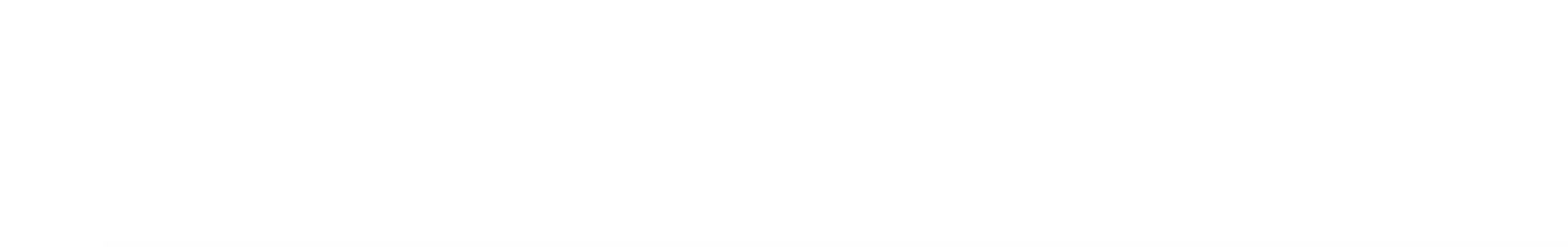 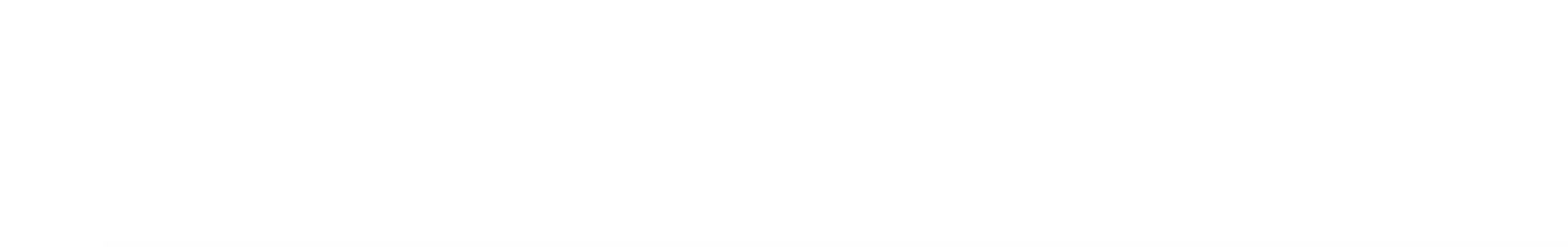 Helstu áfangar umsjónaraðila á landsvísu
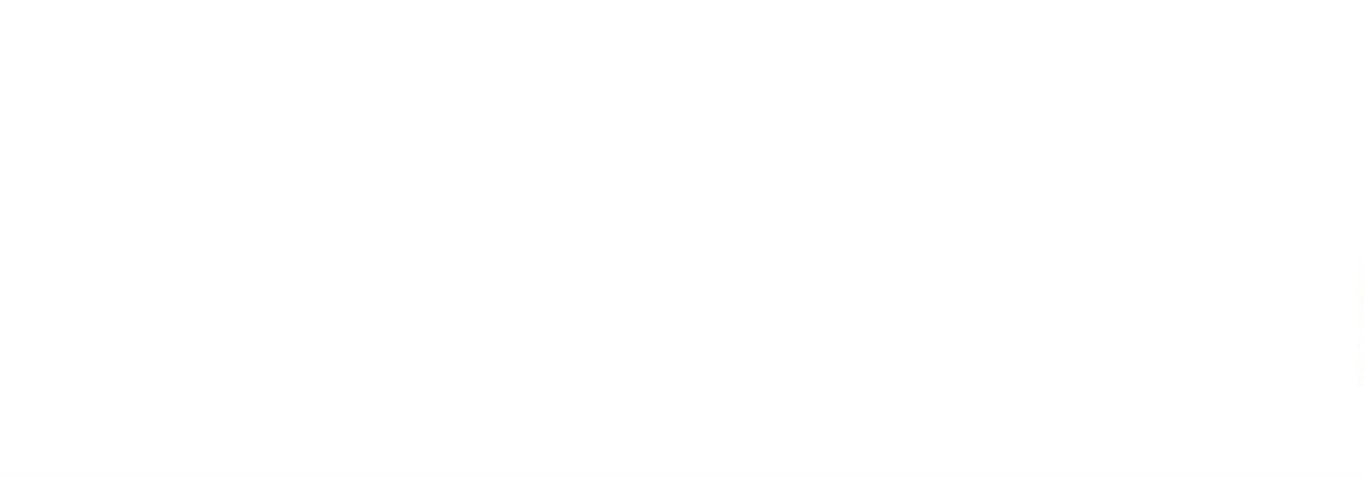 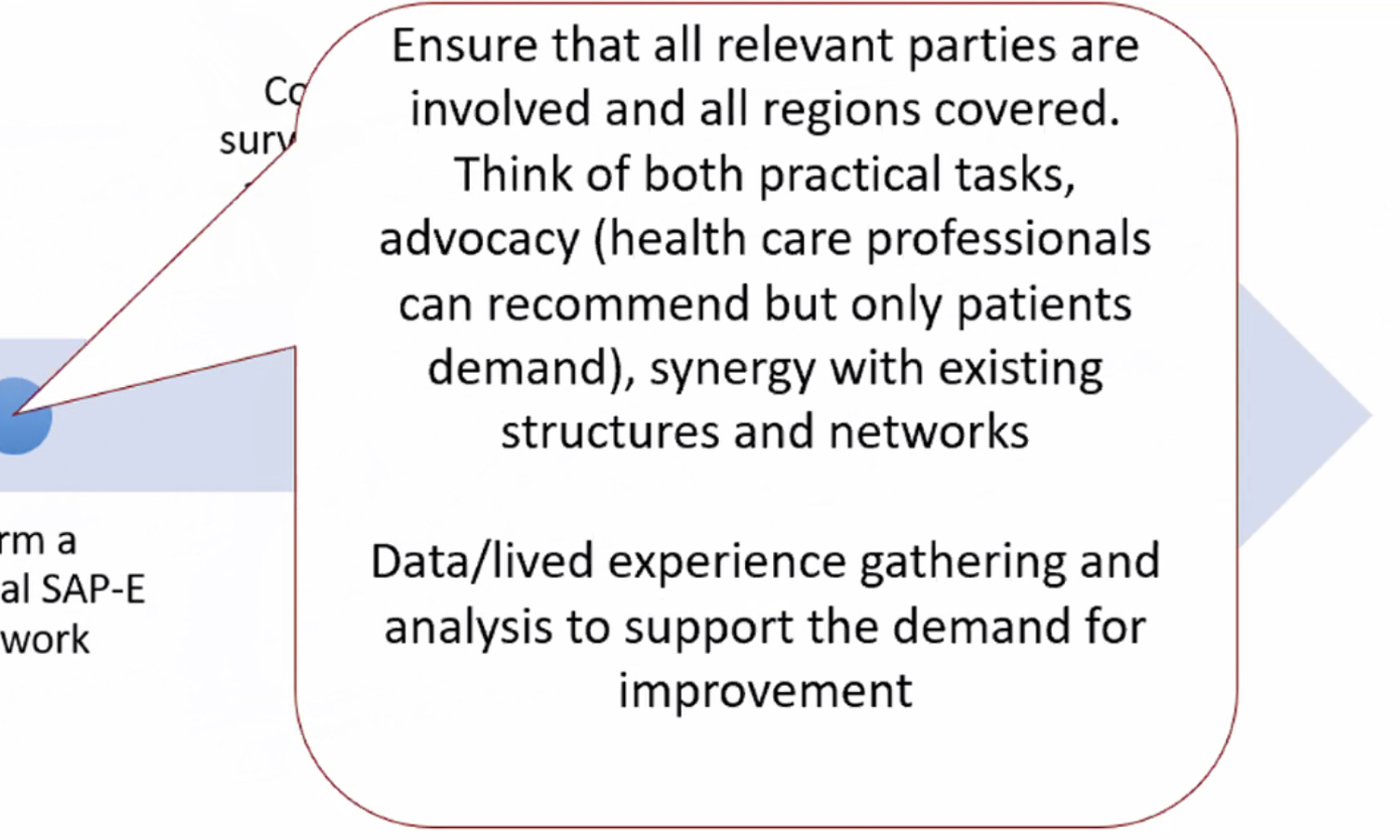 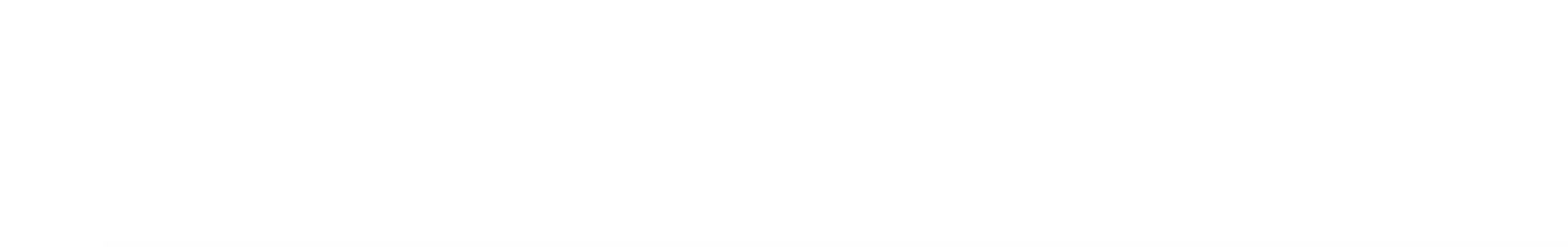 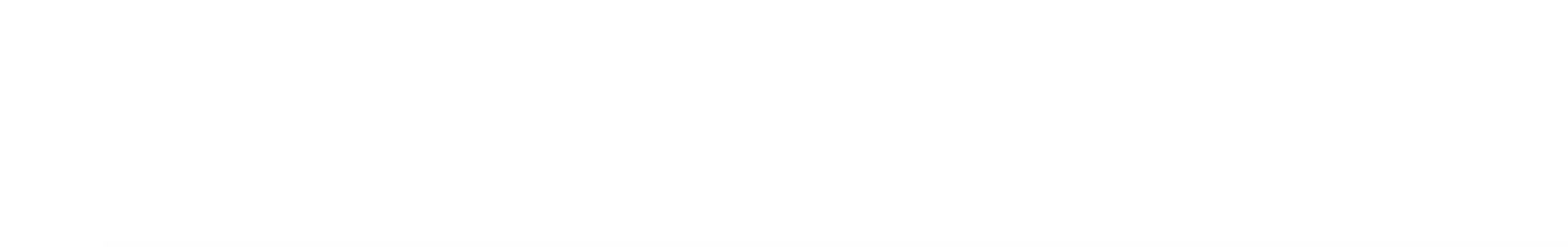 Gengið sé úr skugga um að allir hagsmunaaðilar séu þátttakendur og öll svæði falli undir.  Hugsað sé um bæði hagnýt verkefni, hagsmuna-gæslu (heilbrigðisstarfsmaður getur mælt með, en aðeins sjúklingar krefjast), samlegðaráhrif við núverandi stofnanir og tengslanet. 

Gagna / reynsluöflun og greining er styður kröfuna um úrbætur.
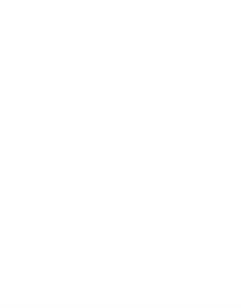 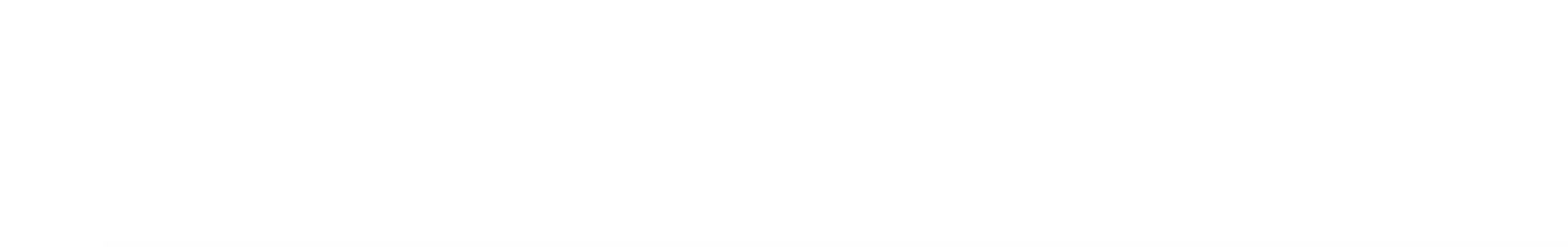 Ljúka ákveðnum niðurstöðum fyrir
HRN
Slagáætlun Íslands
Skilgreining 
hagsmunaaðila
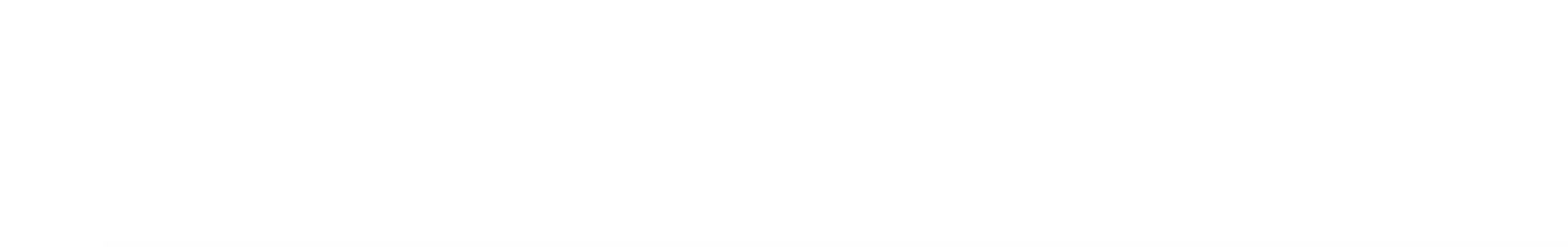 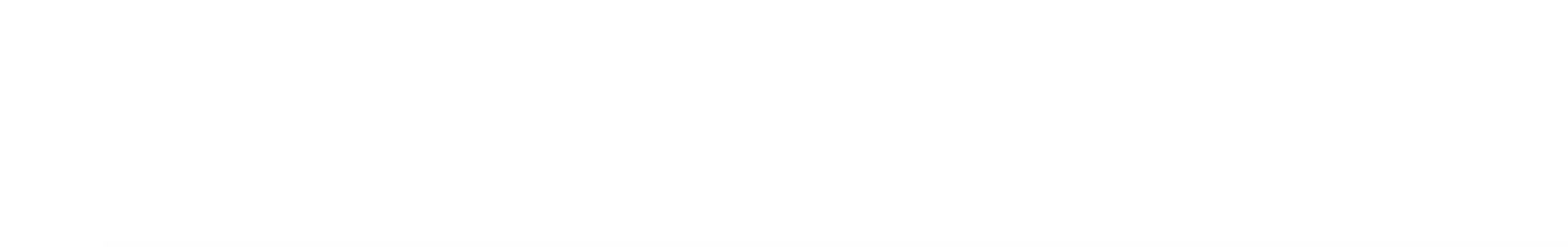 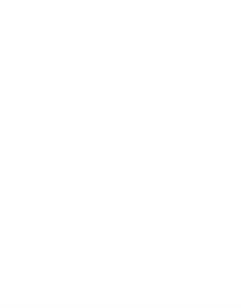 Afstaða HRN í formi yfirlýsingar um 
áætlun SAPE
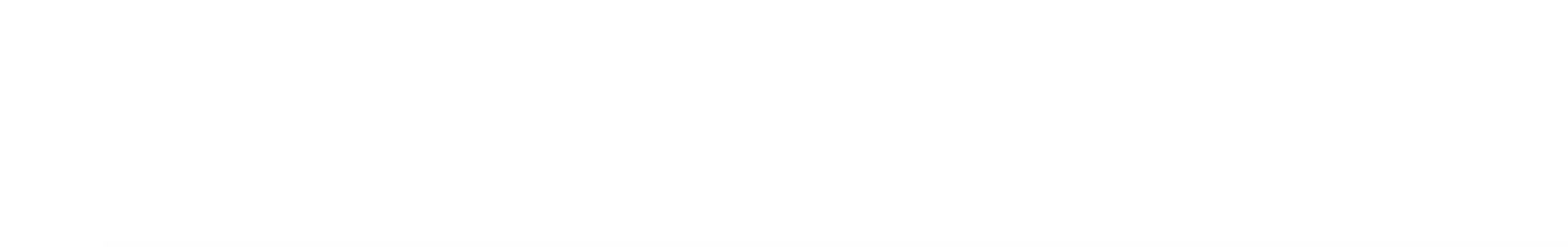 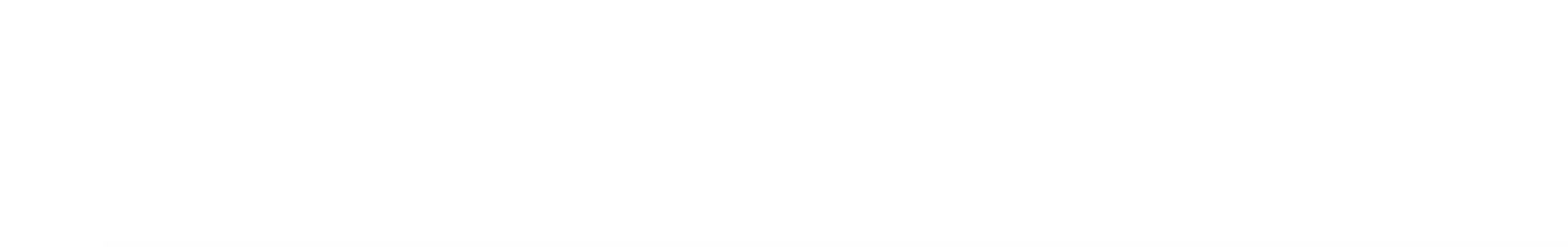 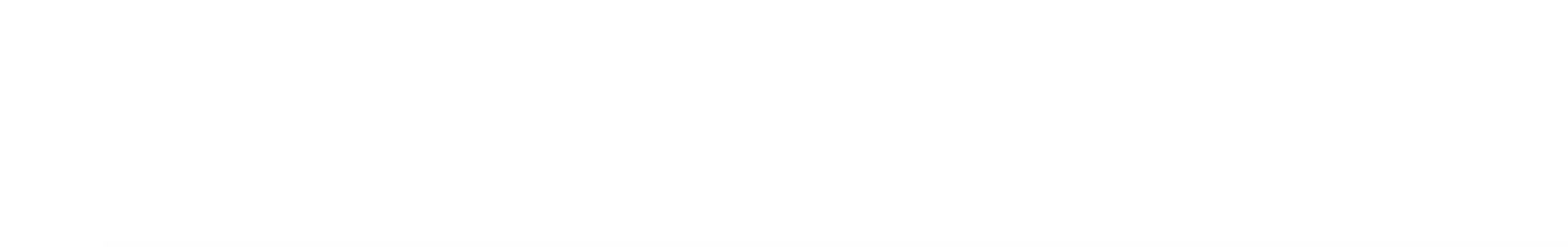 SAPE-tengslanet
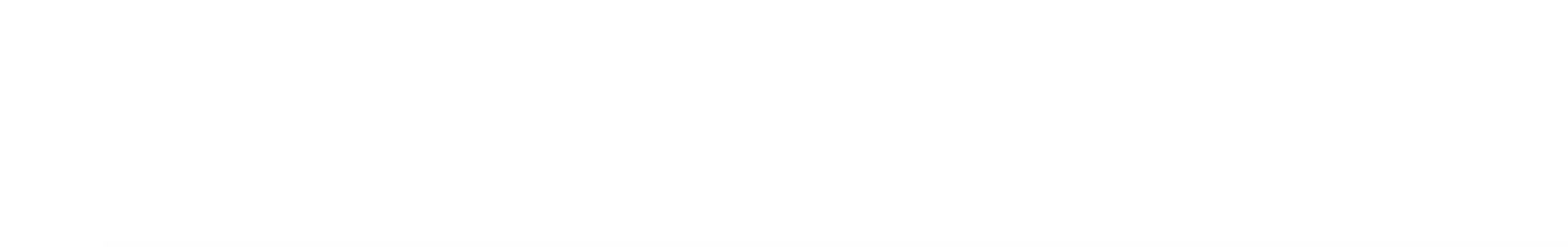 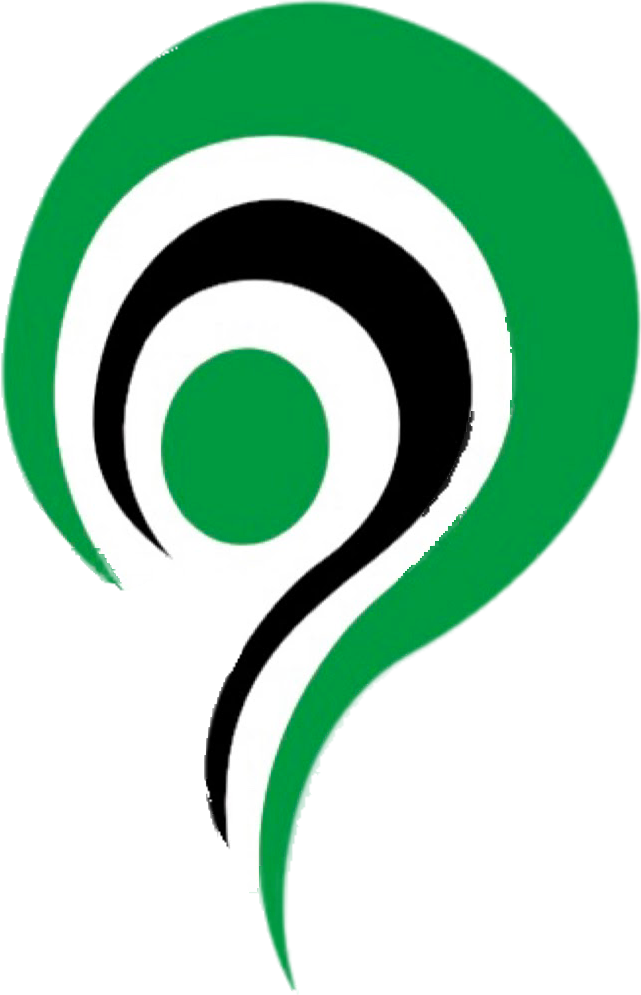 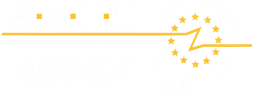 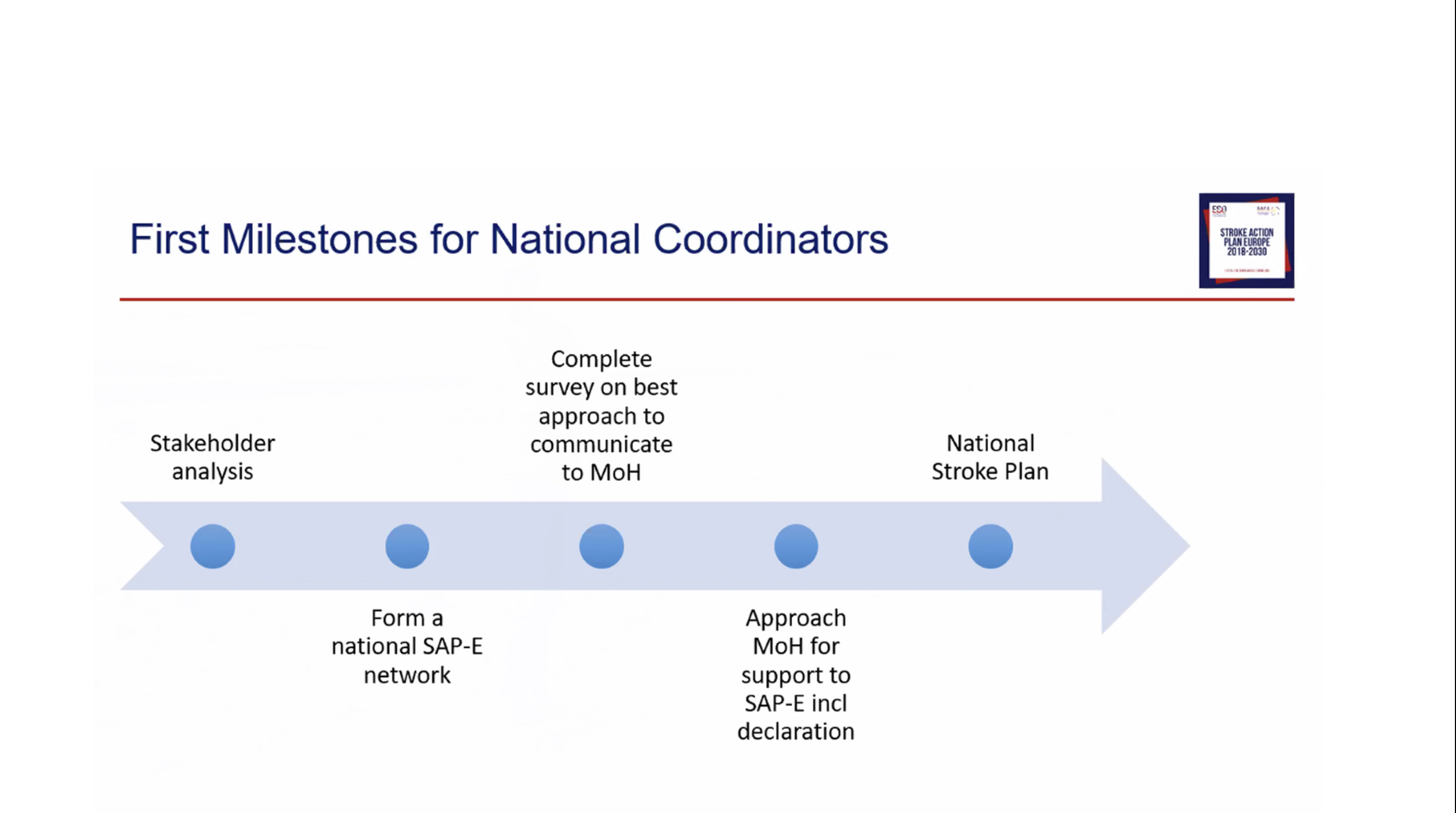 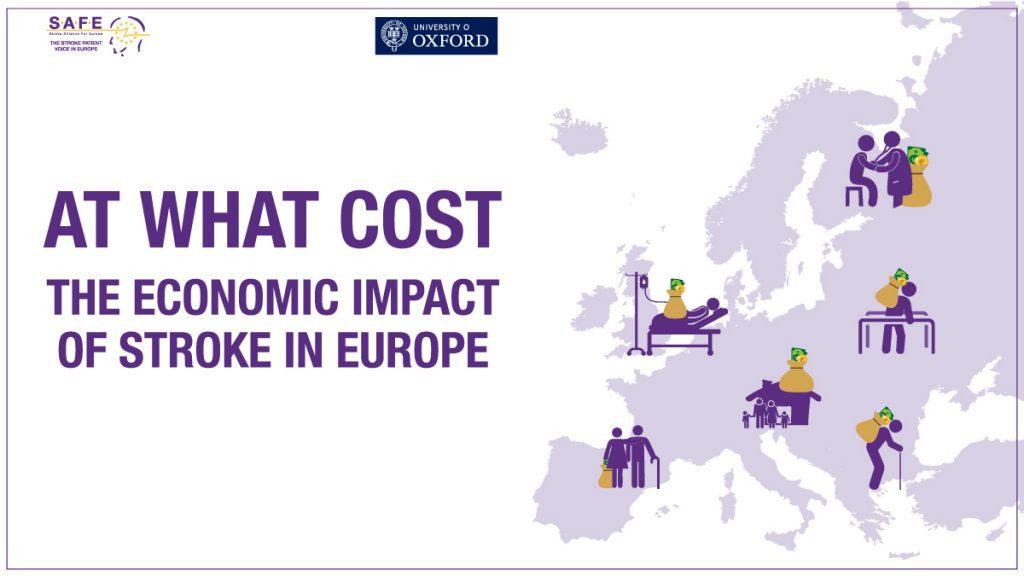 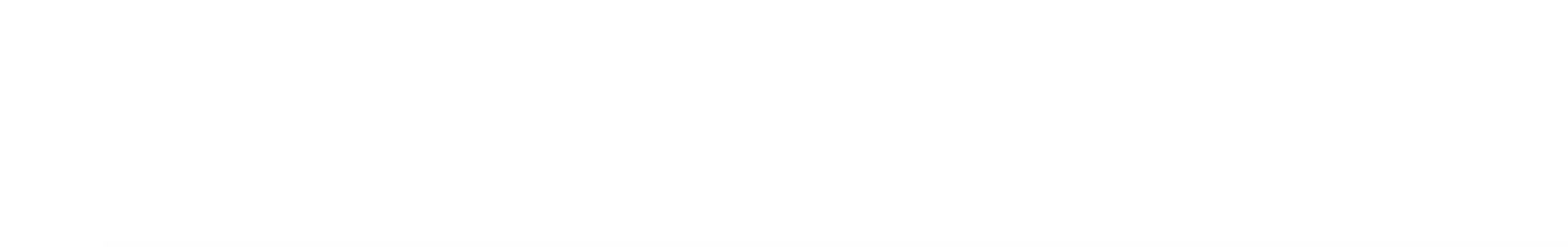 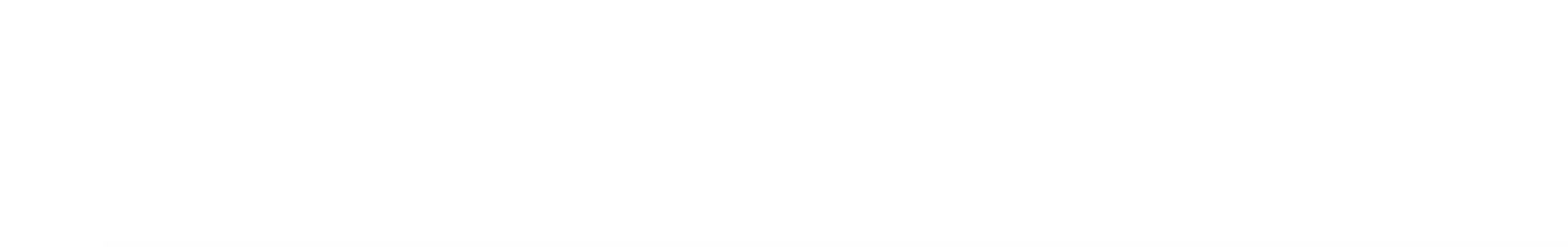 Helstu áfangar umsjónaraðila á landsvísu
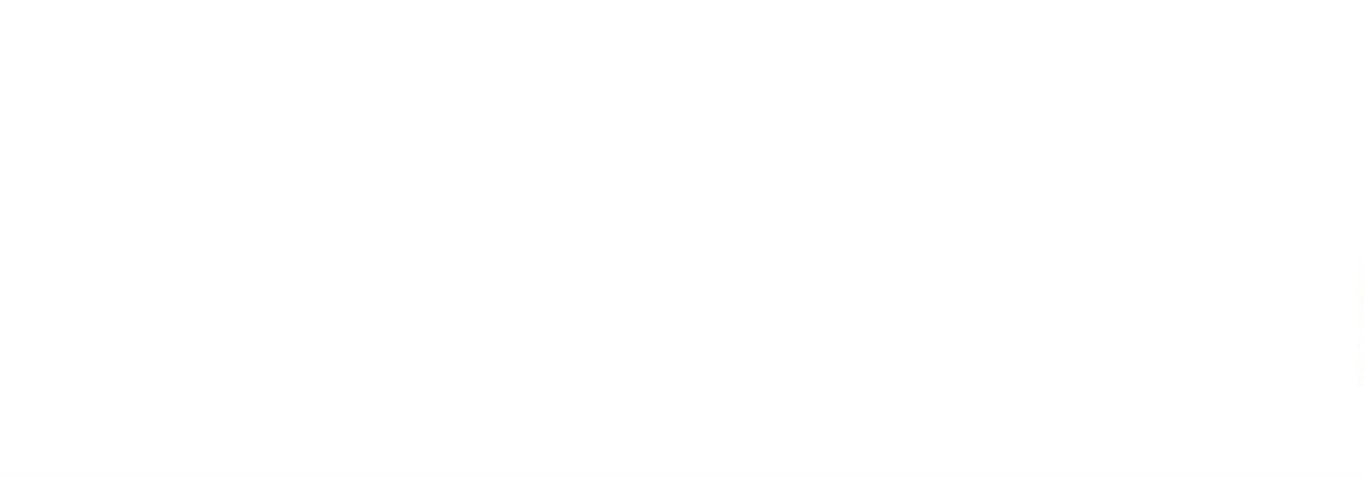 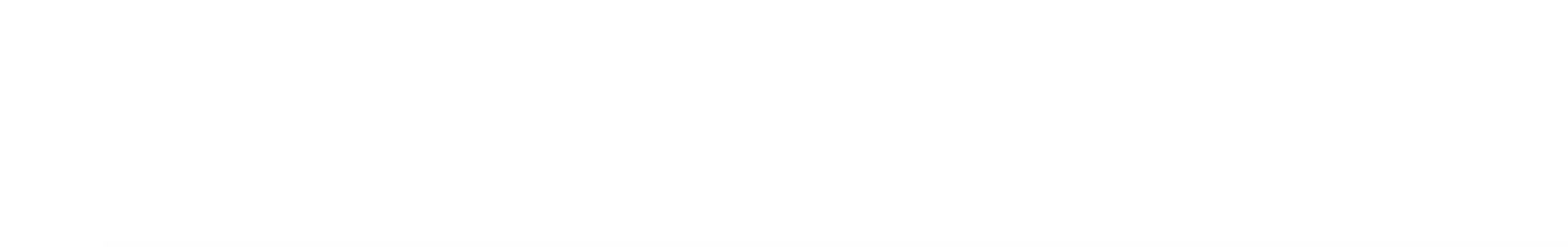 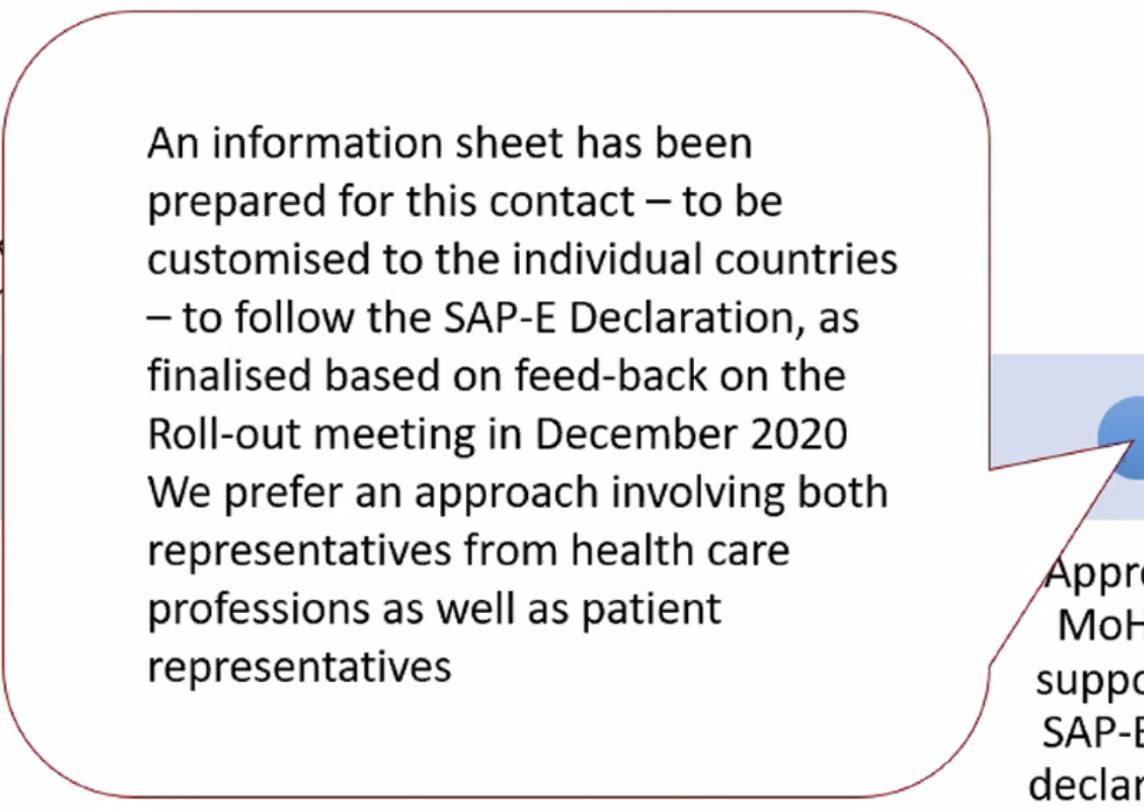 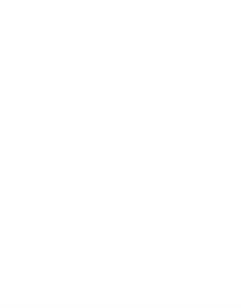 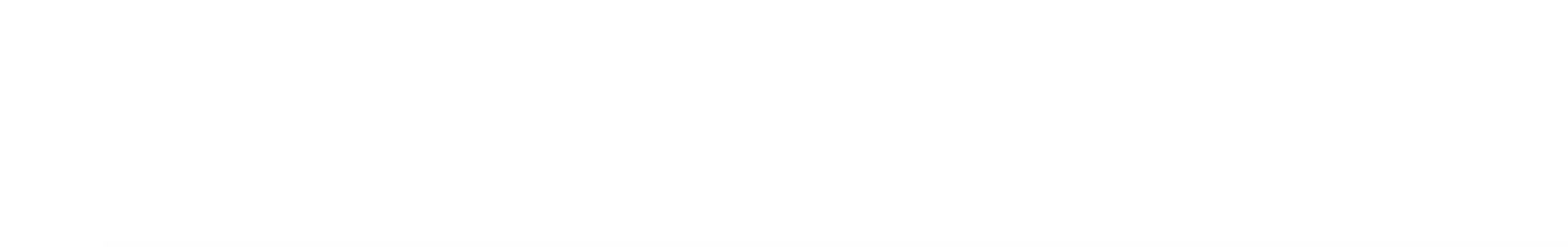 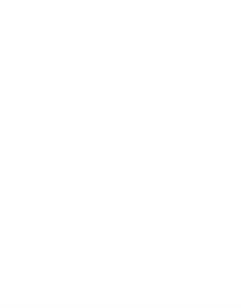 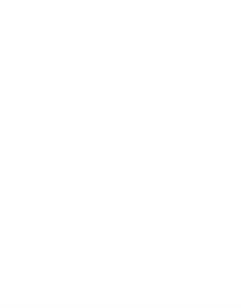 Útbúið hefur verið upplýsingablað fyrir viðmælendur/tengiliði - að-lagað að einstökum löndum - að fylgja SAPE-yfirlýsingunni, eins og hún var endanlega samin á upp-hafsfundinum í desember 2020. Við viljum frekari nálgun er tekur til bæði fulltrúa heilbrigðismála, umönnunarstétta,- sem og fulltrúa sjúklinga.
Ljúka ákveðnum niðurstöðum fyrir
HRN
Slagáætlun Íslands
Skilgreining 
hagsmunaaðila
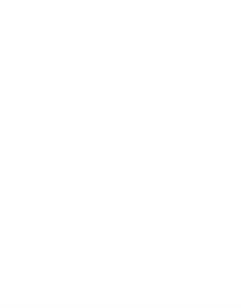 Afstaða HRN í formi yfirlýsingar um 
áætlun SAPE
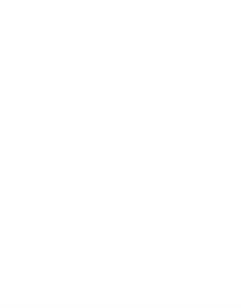 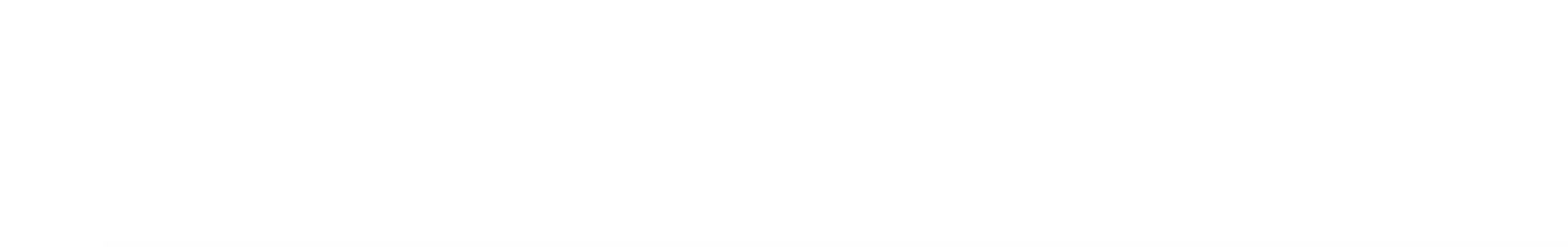 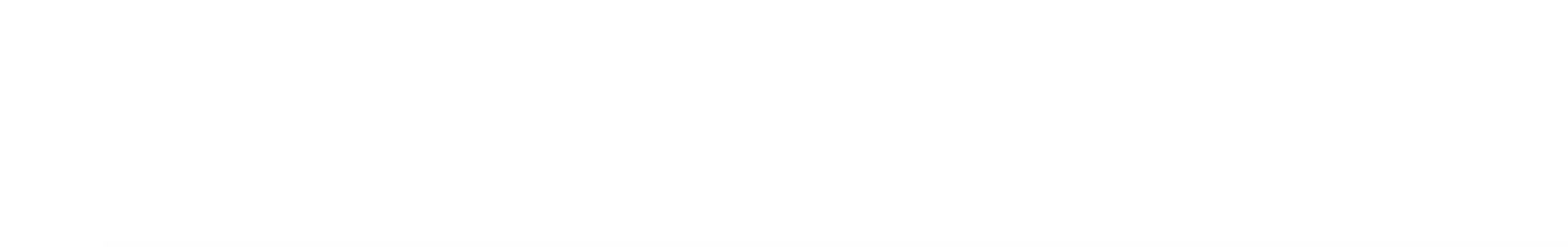 SAPE-tengslanet
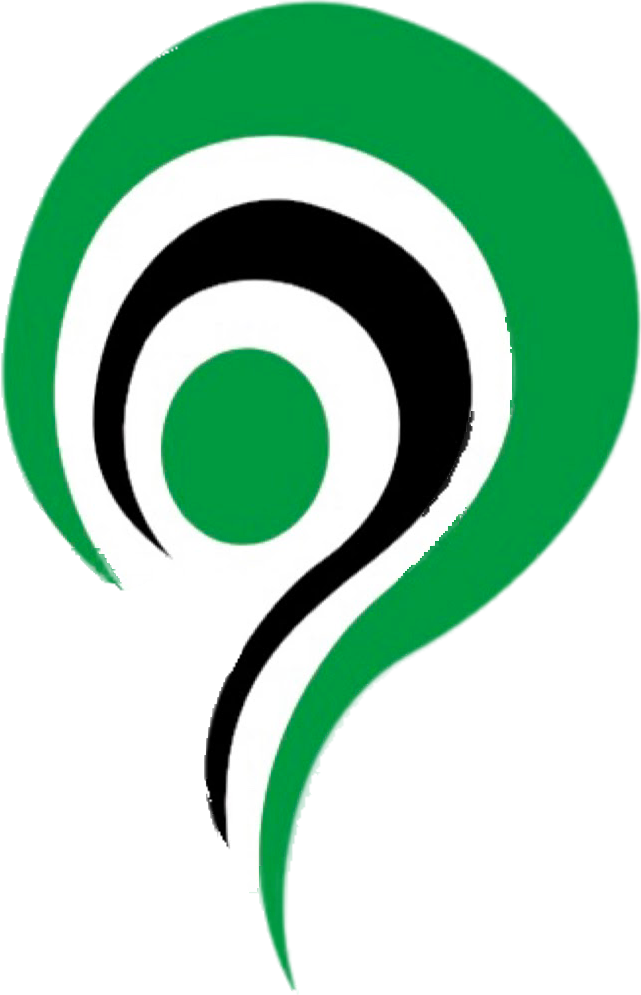 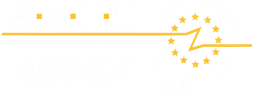 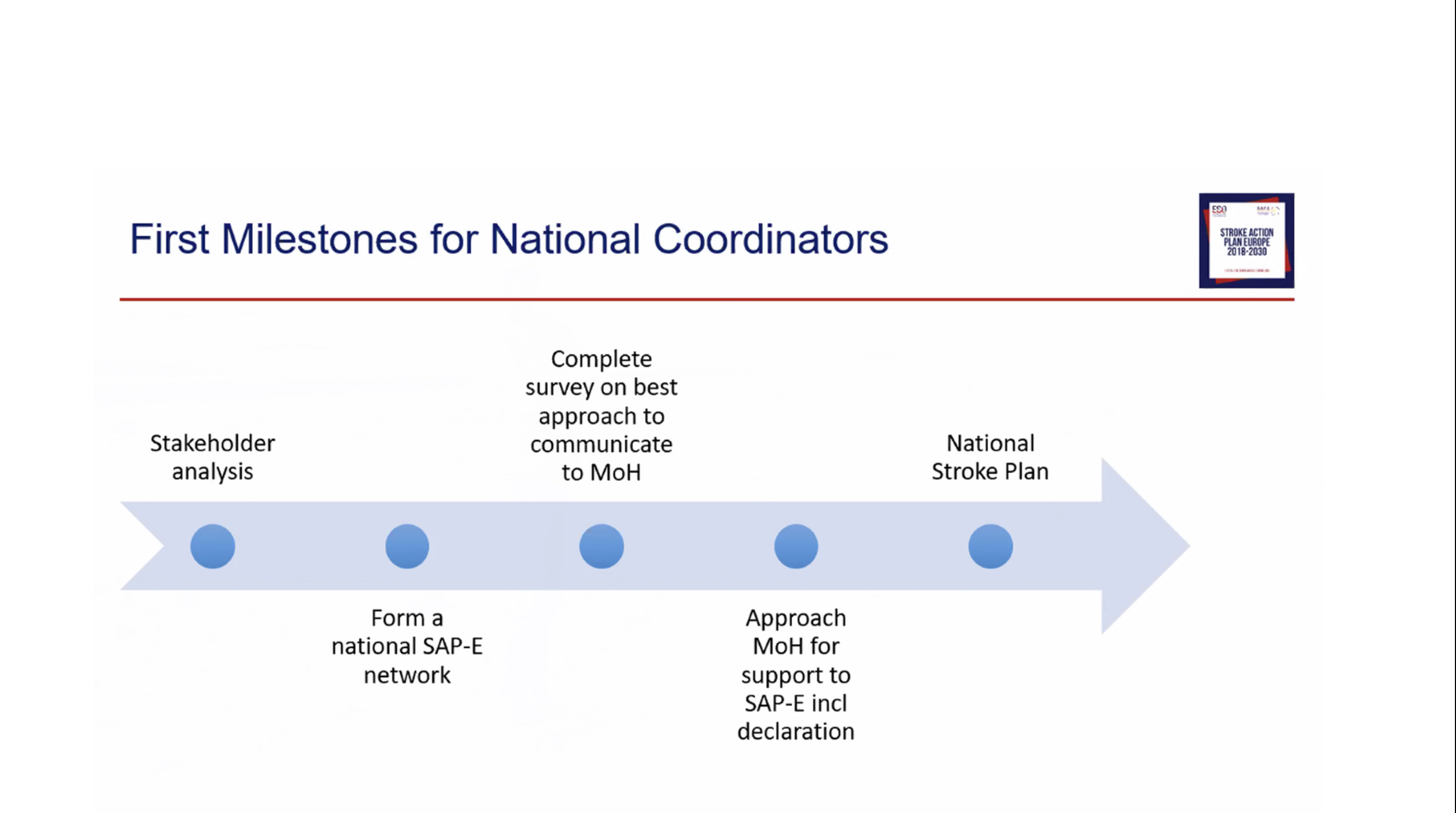 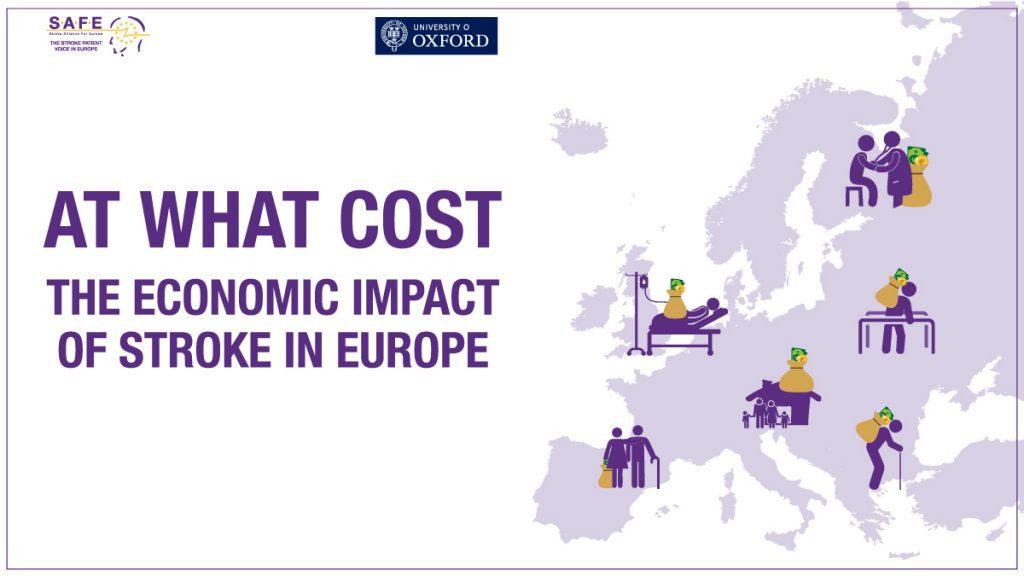 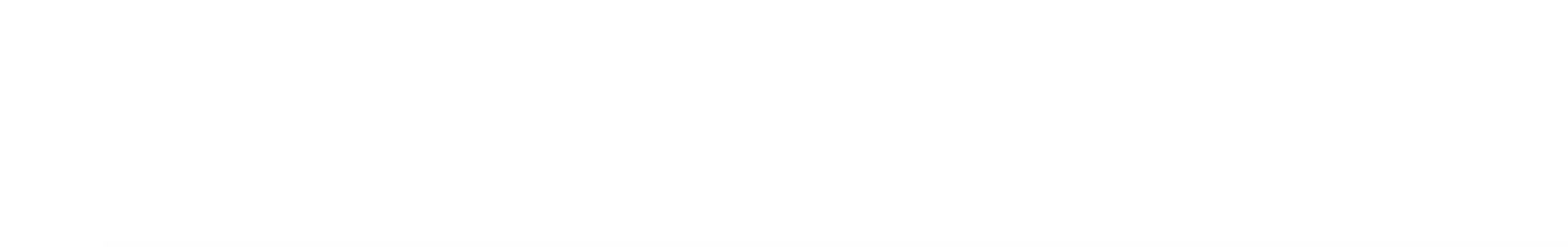 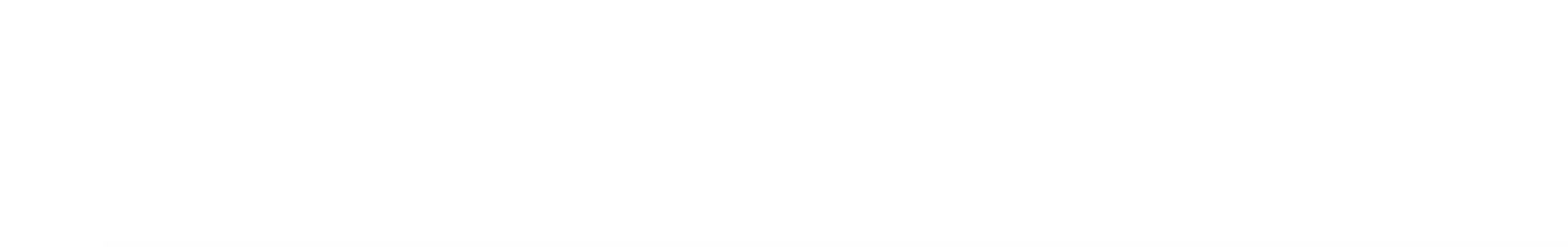 Helstu áfangar umsjónaraðila á landsvísu
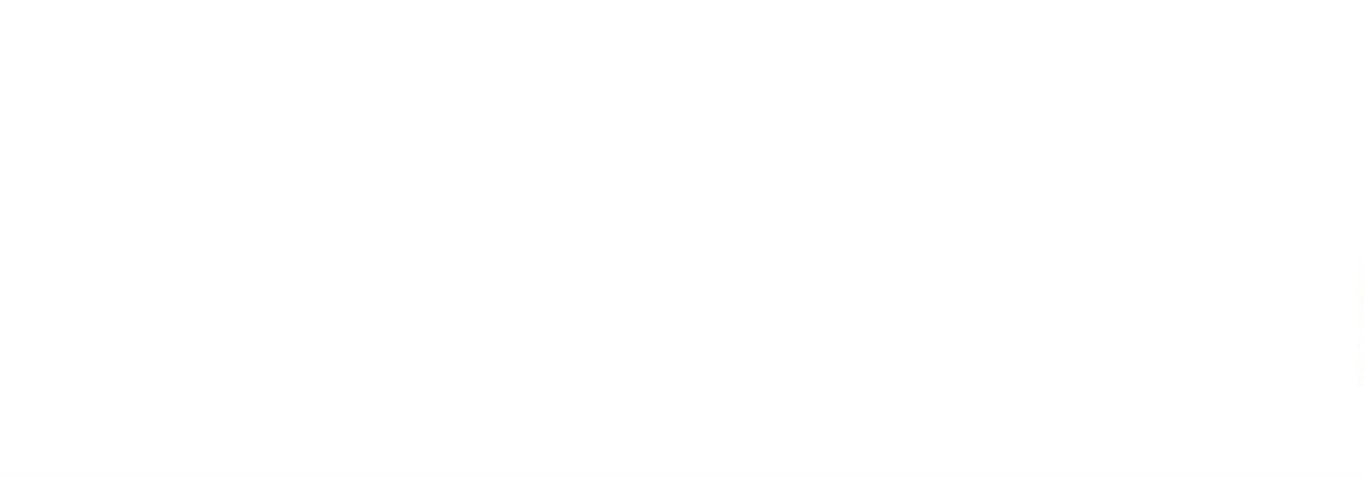 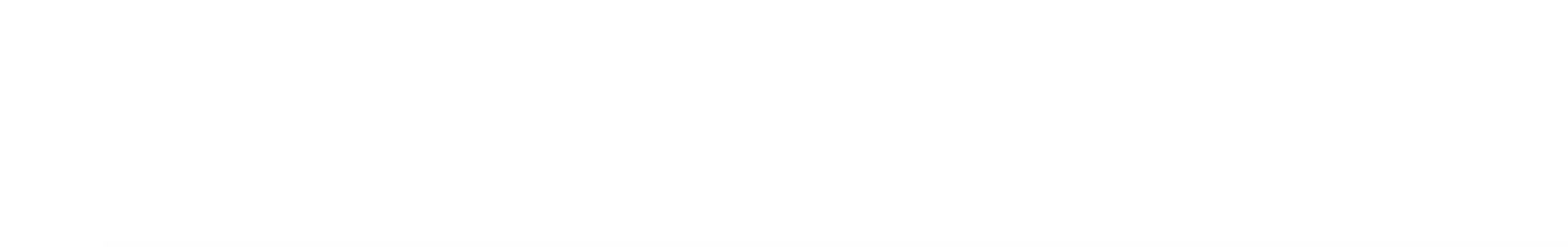 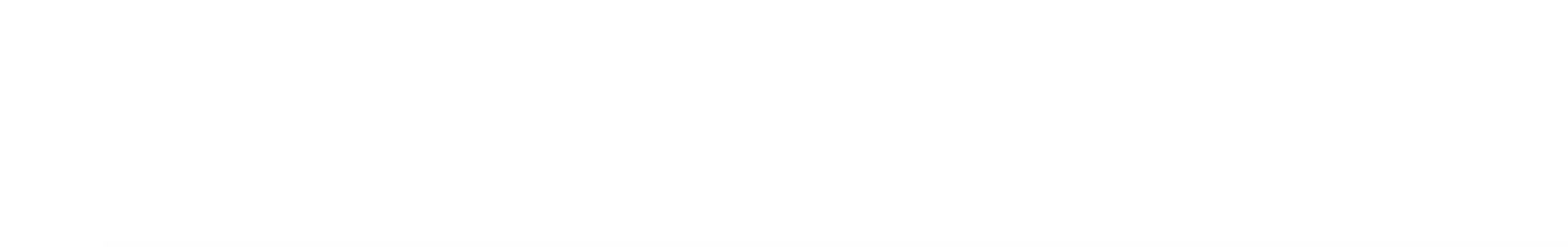 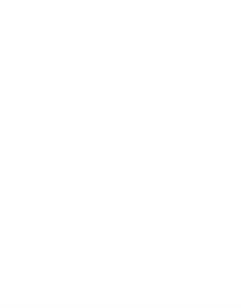 Ljúka ákveðnum niðurstöðum fyrir
HRN
Slagáætlun Íslands
Skilgreining 
hagsmunaaðila
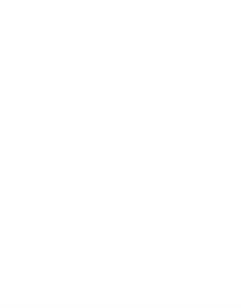 Afstaða HRN í formi yfirlýsingar um 
áætlun SAPE
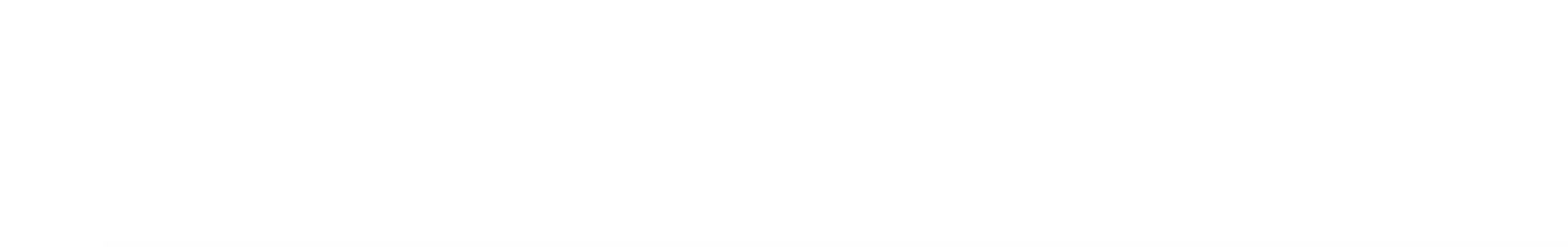 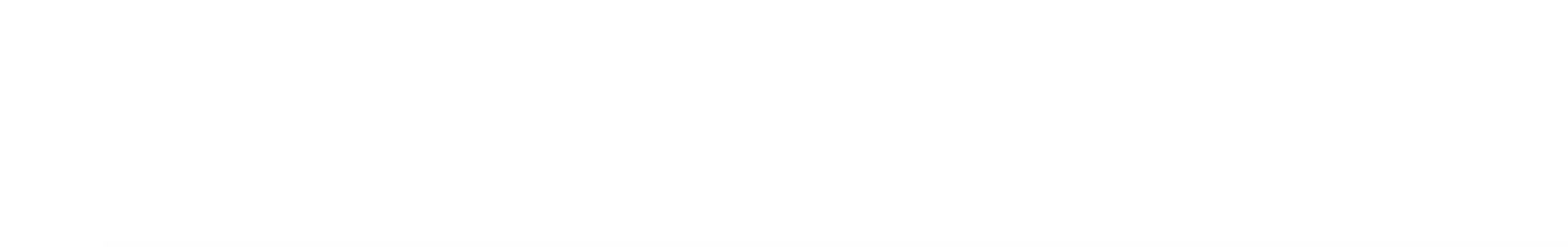 SAPE-tengslanet
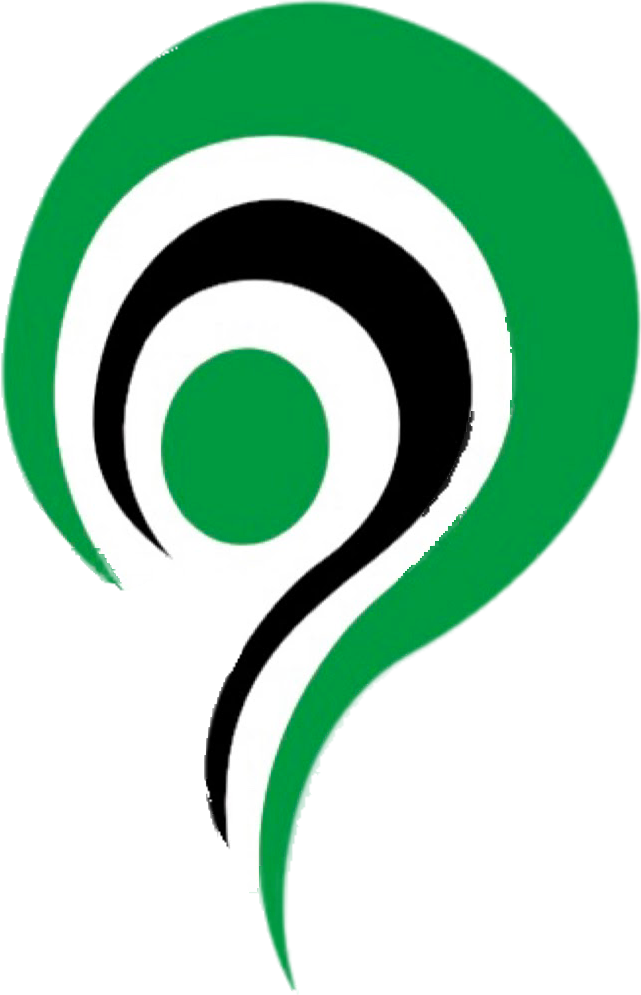